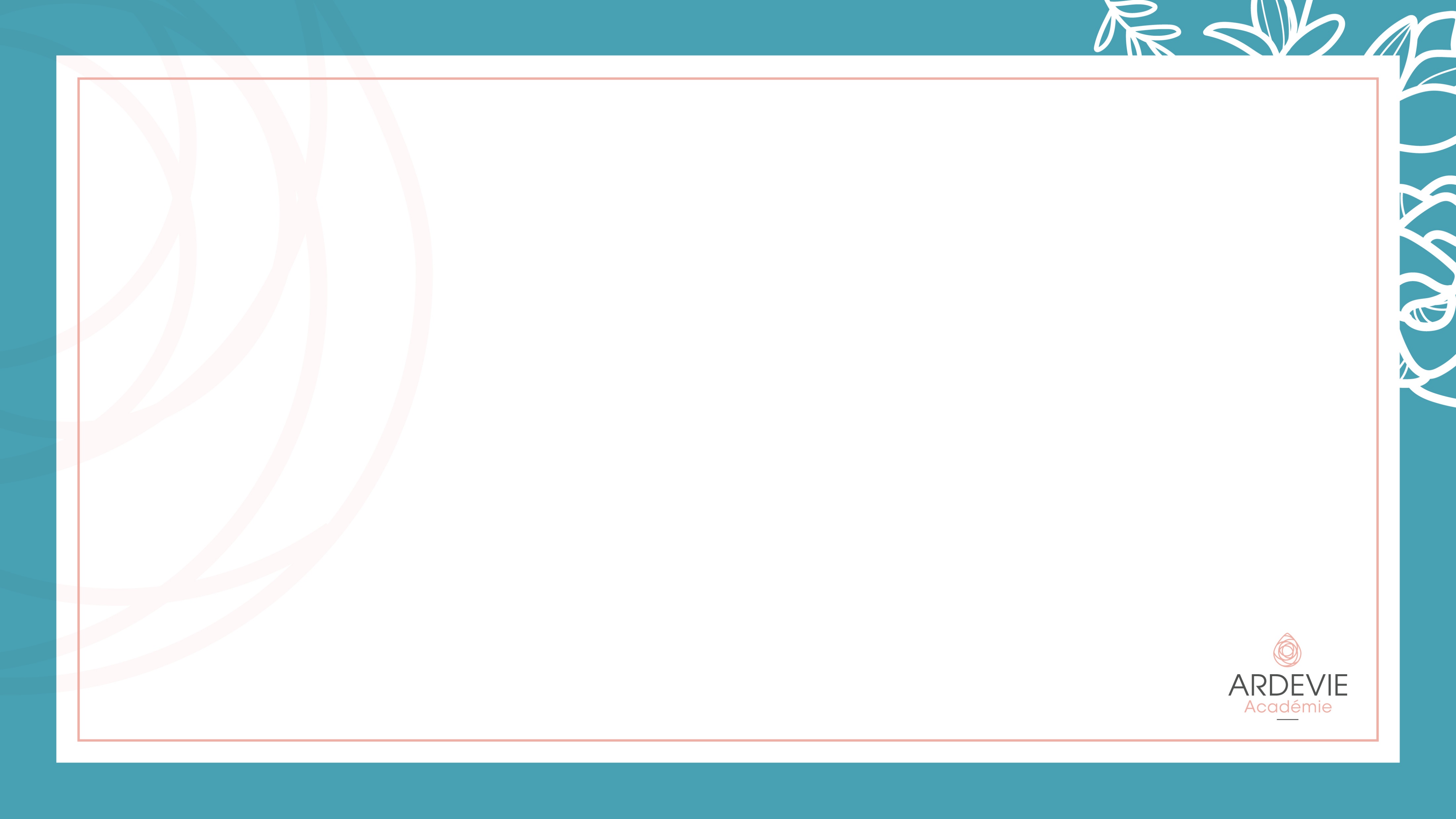 Equilibre et hygiène du système nerveux
Par Virginie Caubert
Naturopathe, olfactothérapeute, formatrice
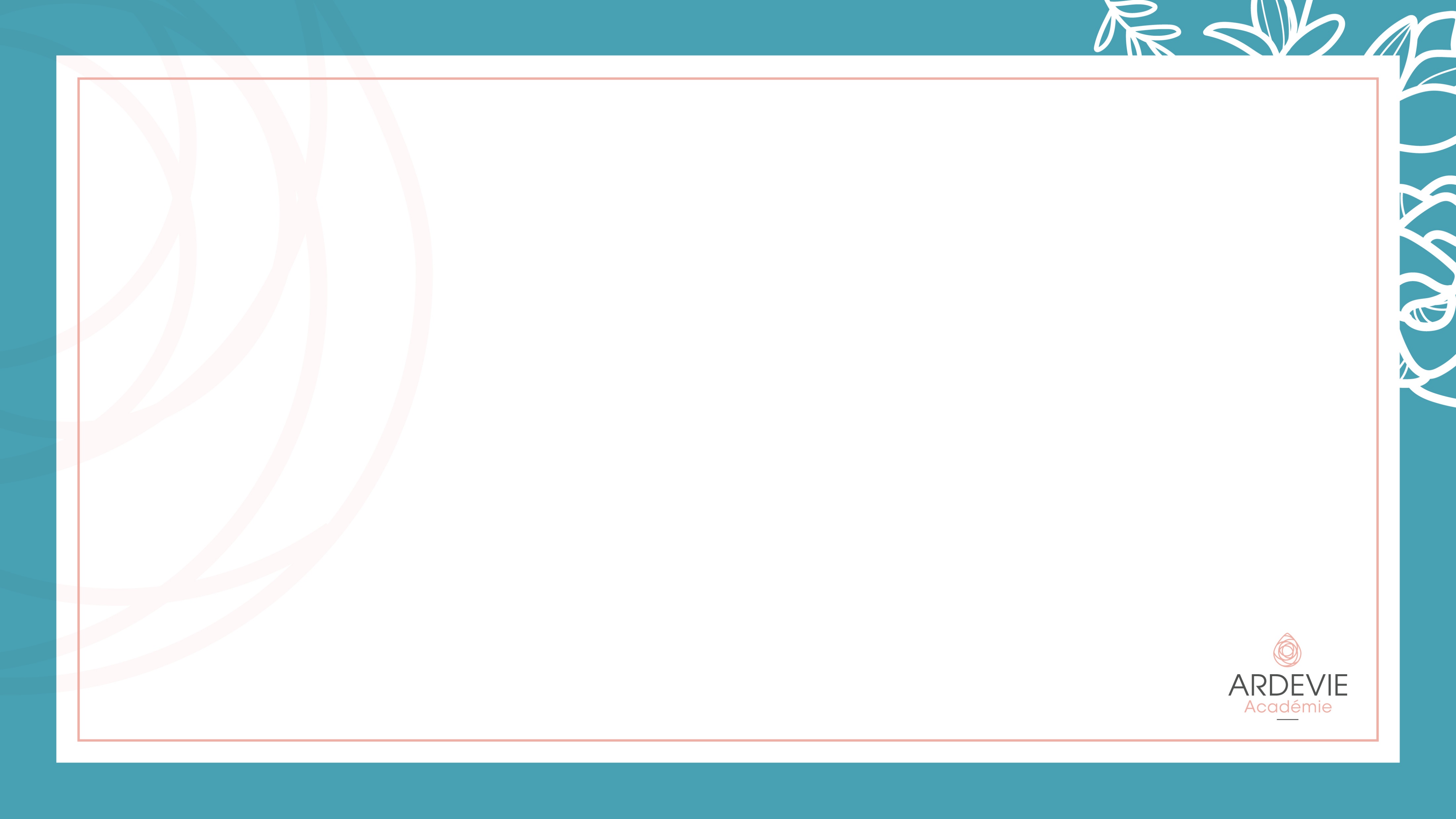 Plan de formation
I Introduction
II Physiologie de l’adaptation
3 systèmes d’adaptation
Le système nerveux
Le fonctionnement neuro-végétatif
Le syndrome général d’adaptation
III Les effets du stress 
Stress aigu vs stress chronique
Effets délétères du stress chronique
IV Les ressources et clés d’hygiène et d’harmonie
L’art de vivre zen
Alimentation
Mouvement – connexion nature
Respiration
Relaxation – Méditation
Plantes et huiles essentielles
Techniques manuelles et réflexes
Virginie Caubert - Ardevie 2022
2
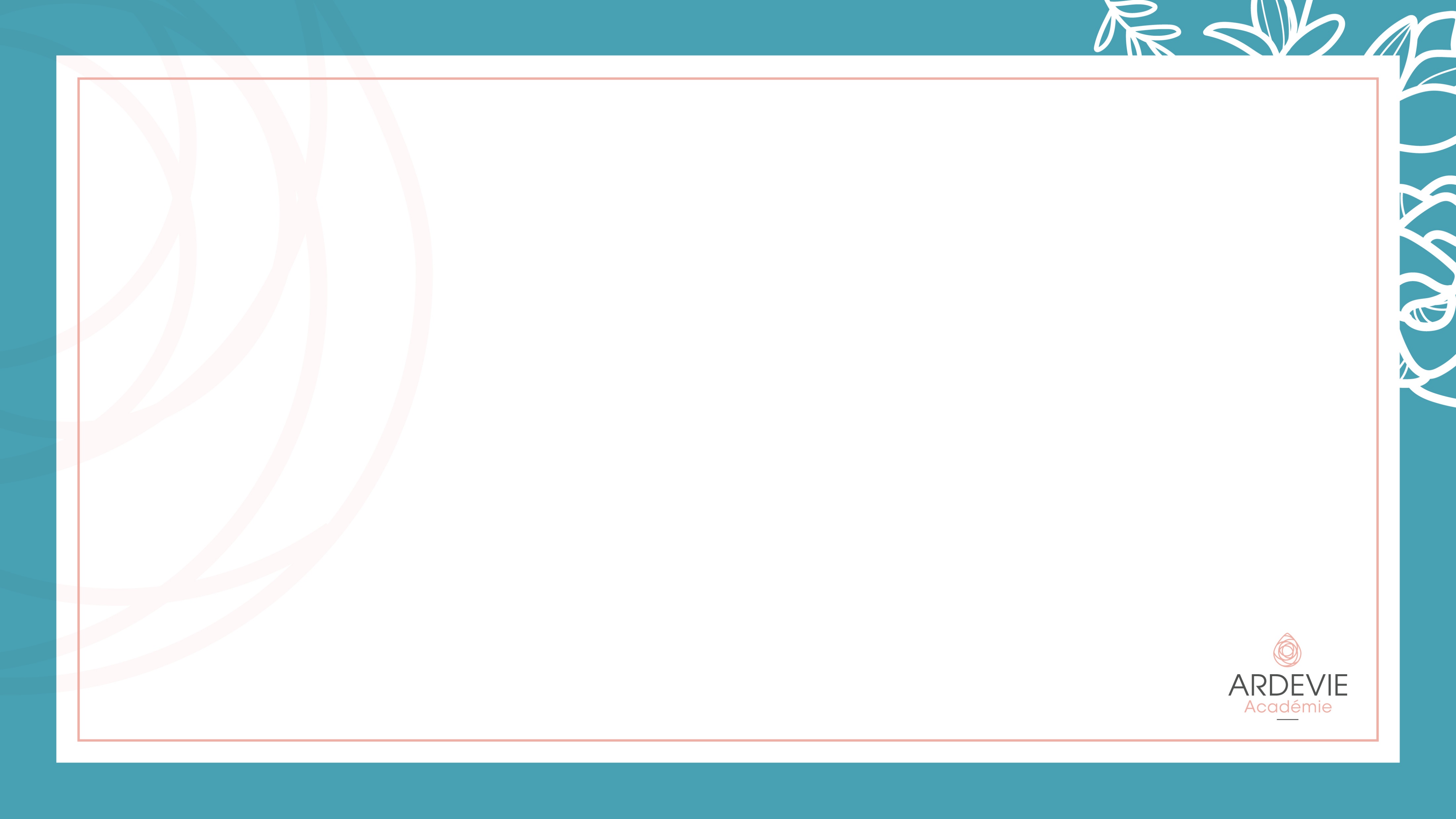 Introduction
Virginie Caubert - Ardevie 2022
3
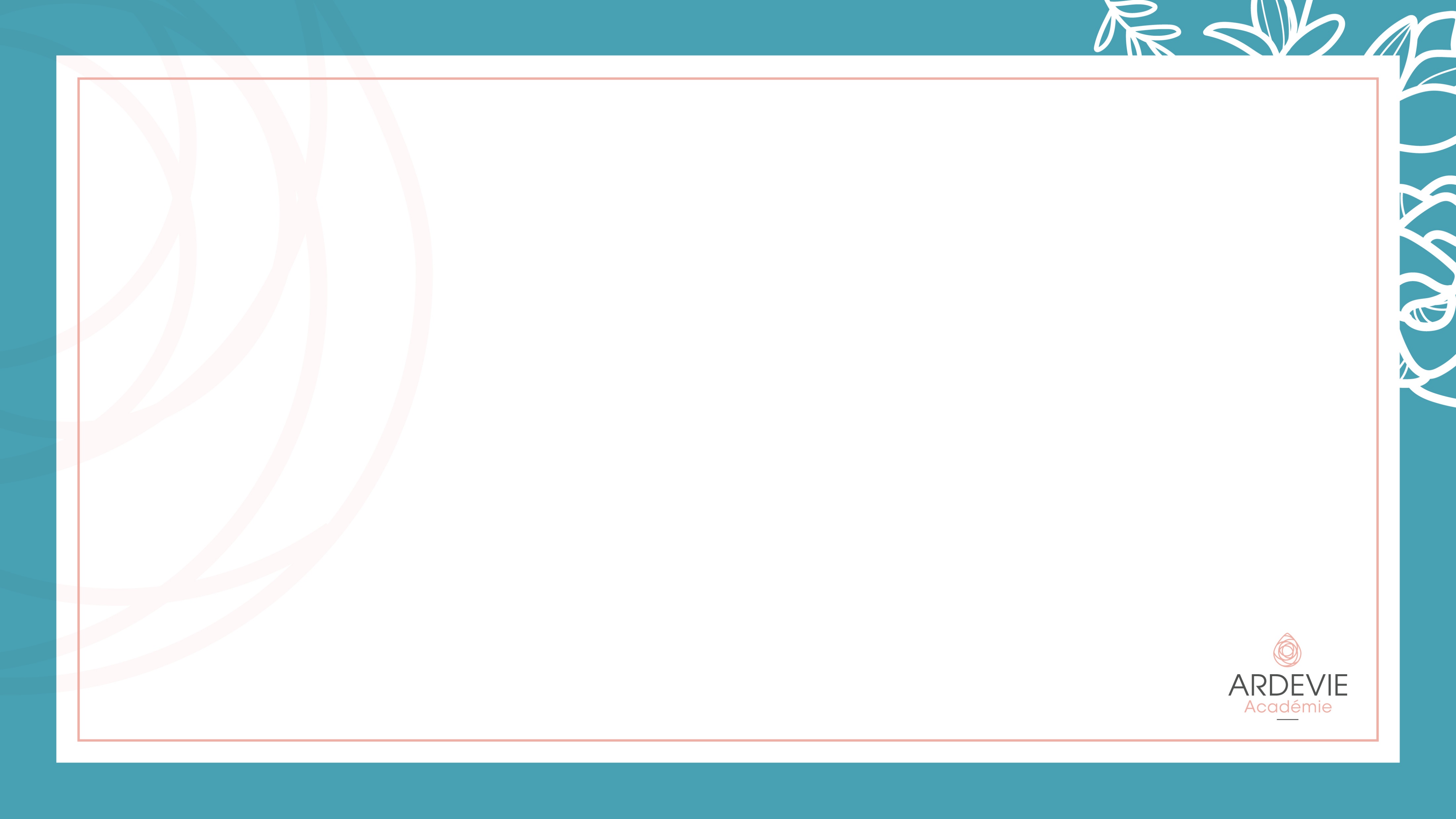 Physiologie de l’adaptation
Virginie Caubert - Ardevie 2022
4
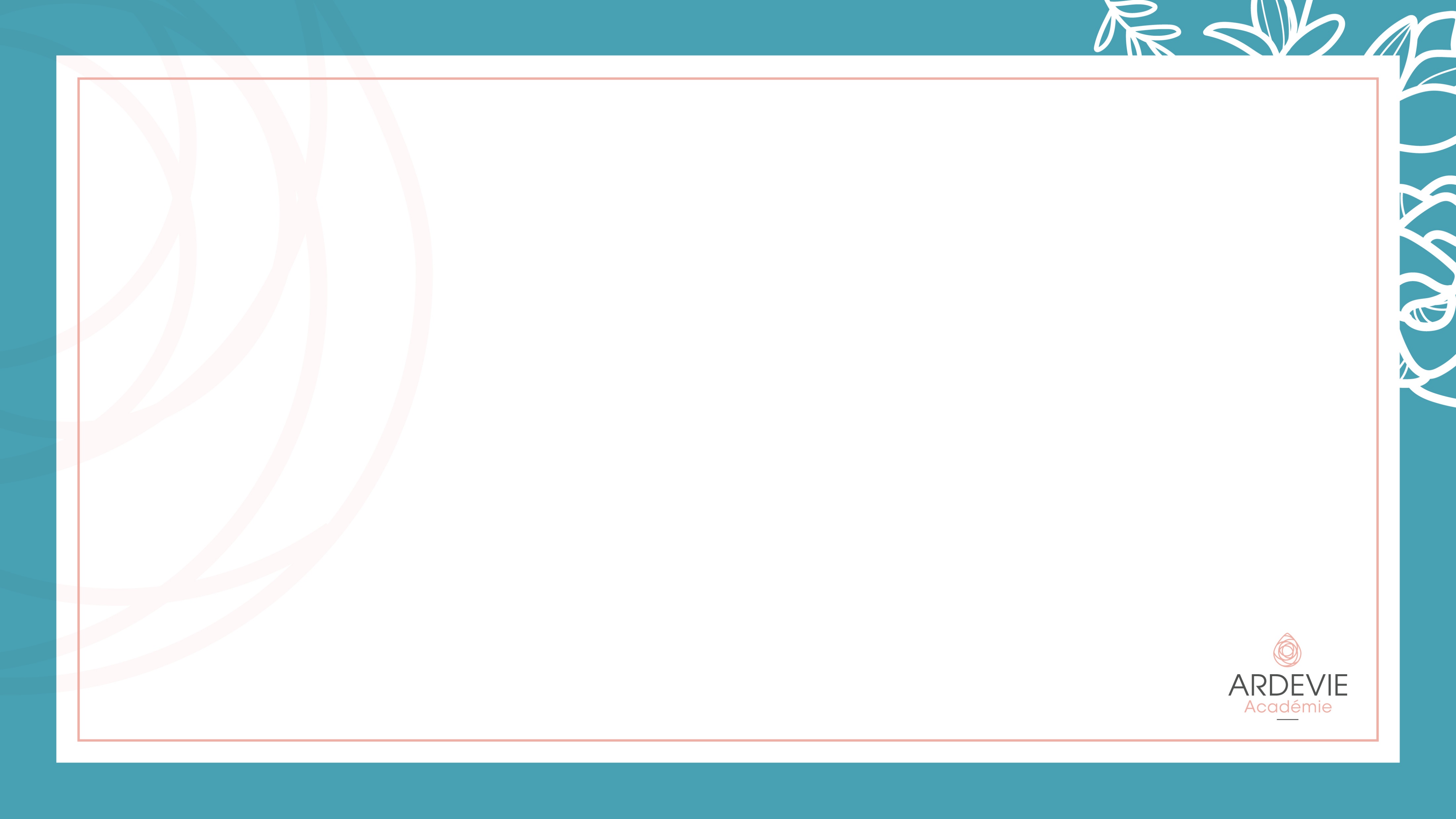 3 systèmes d’adaptation
Système nerveux

Système endocrinien

Système immunitaire
Virginie Caubert - Ardevie 2022
5
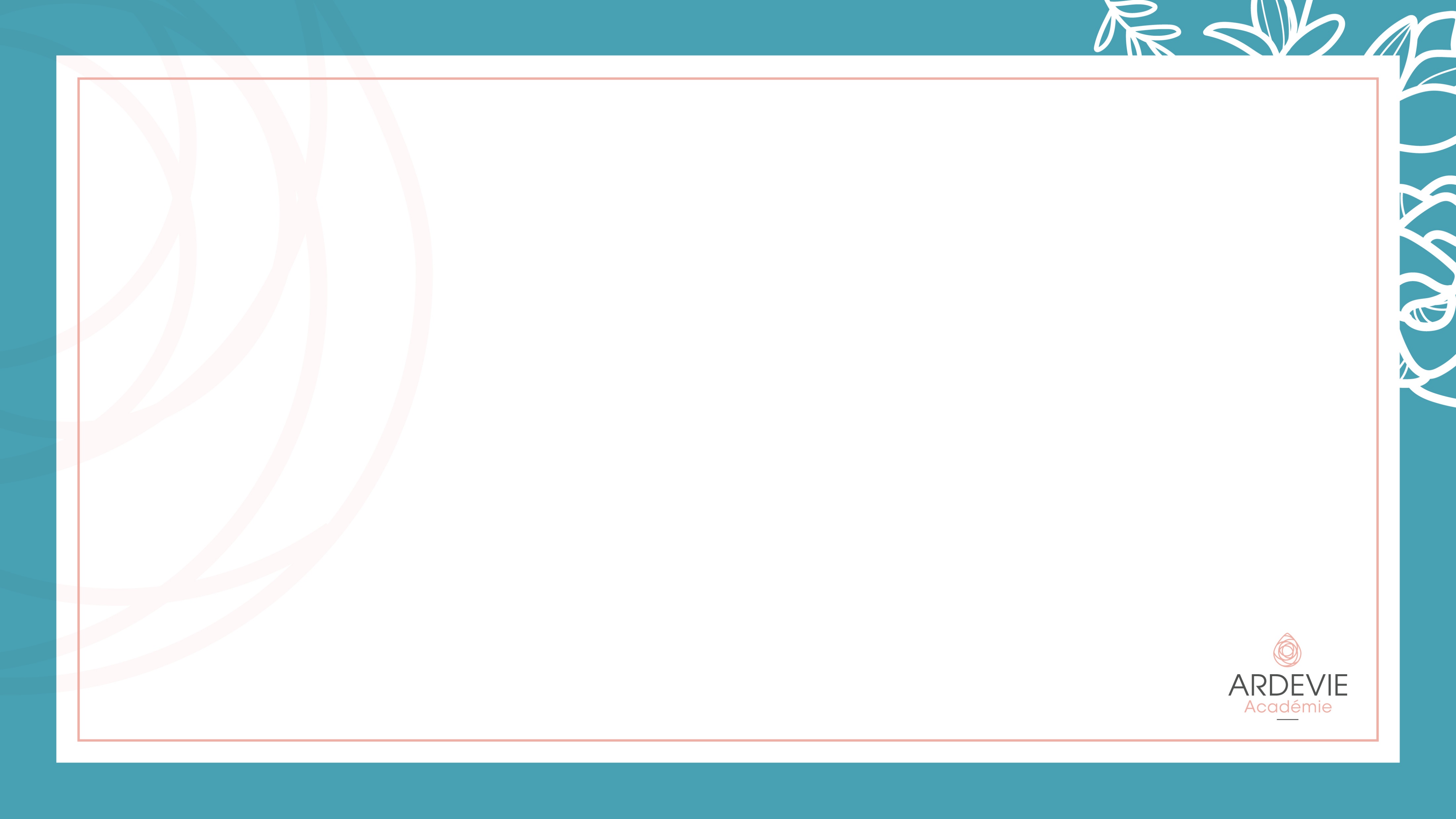 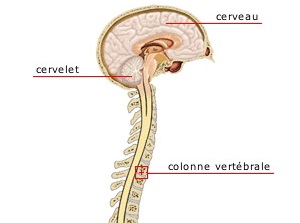 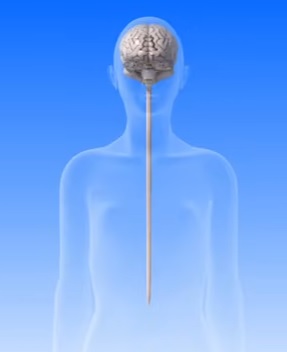 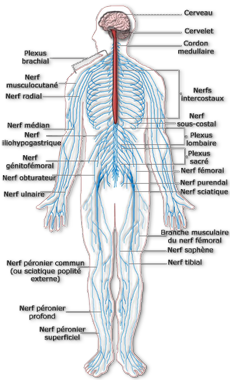 Virginie Caubert - Ardevie 2022
6
[Speaker Notes: Anatomis 3D:
https://www.youtube.com/watch?v=6M2-X1mhNDE]
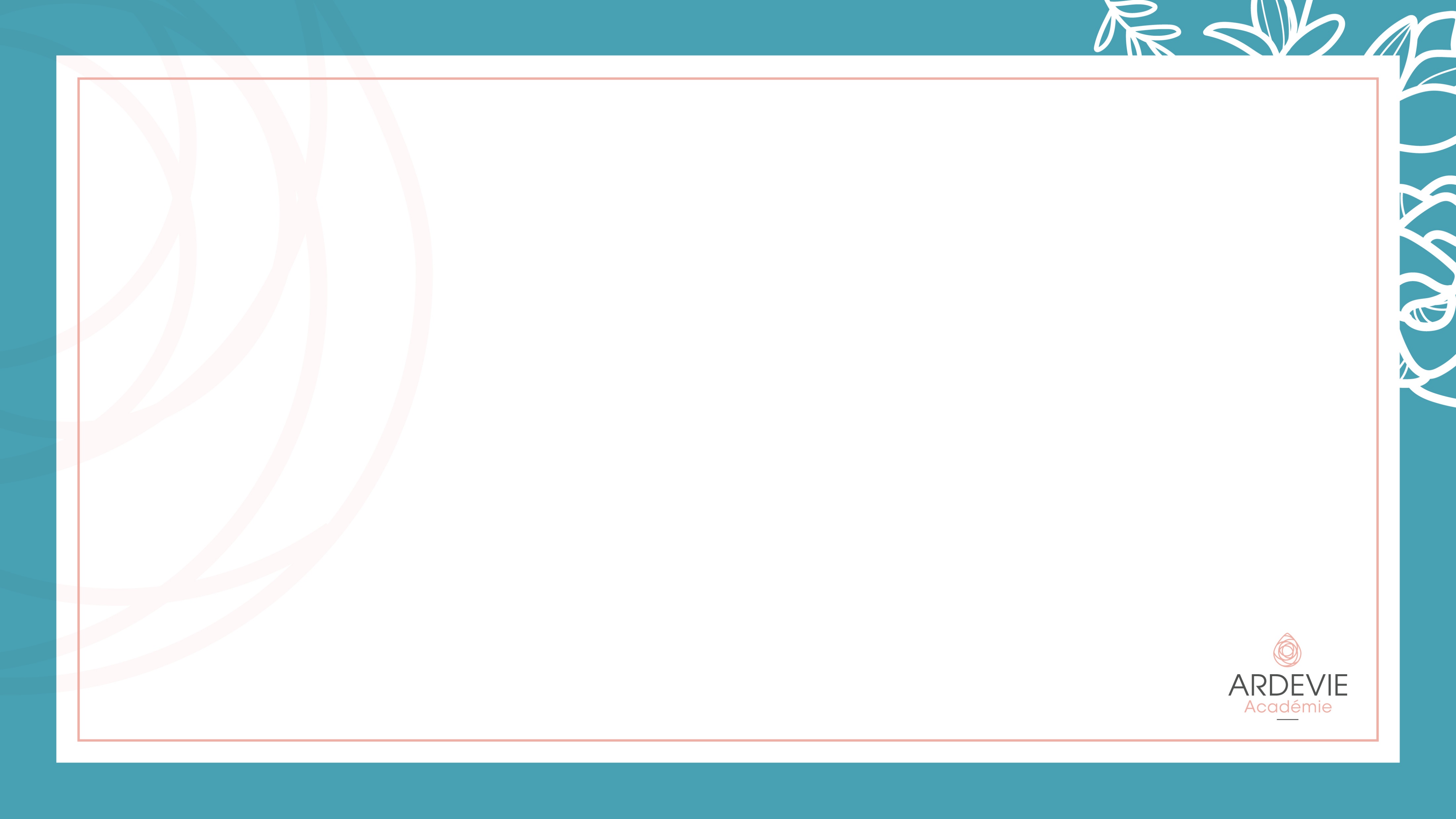 Le fonctionnement neuro-végétatif
Virginie Caubert - Ardevie 2022
7
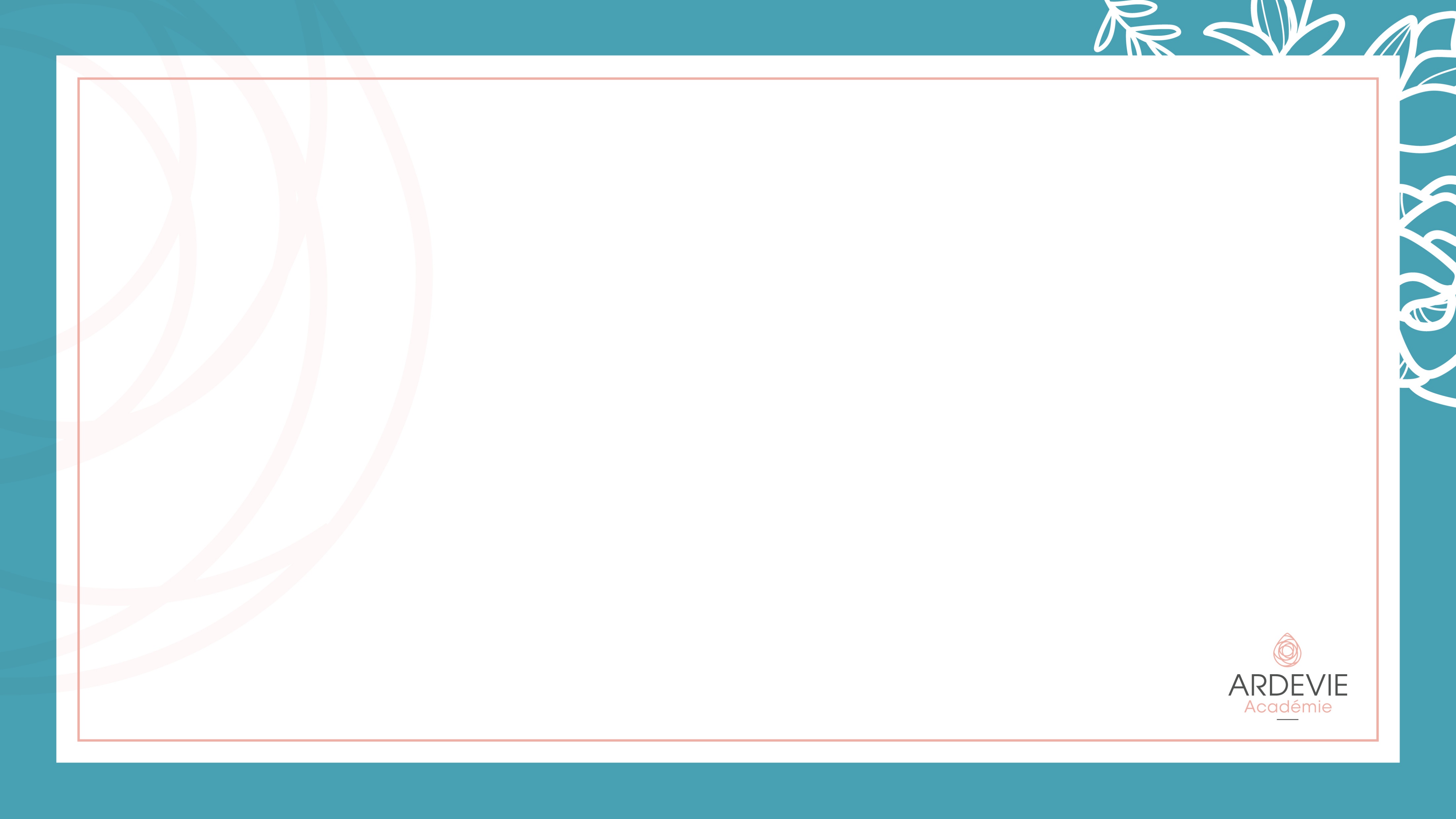 Le fonctionnement neuro-végétatif
Virginie Caubert - Ardevie 2022
8
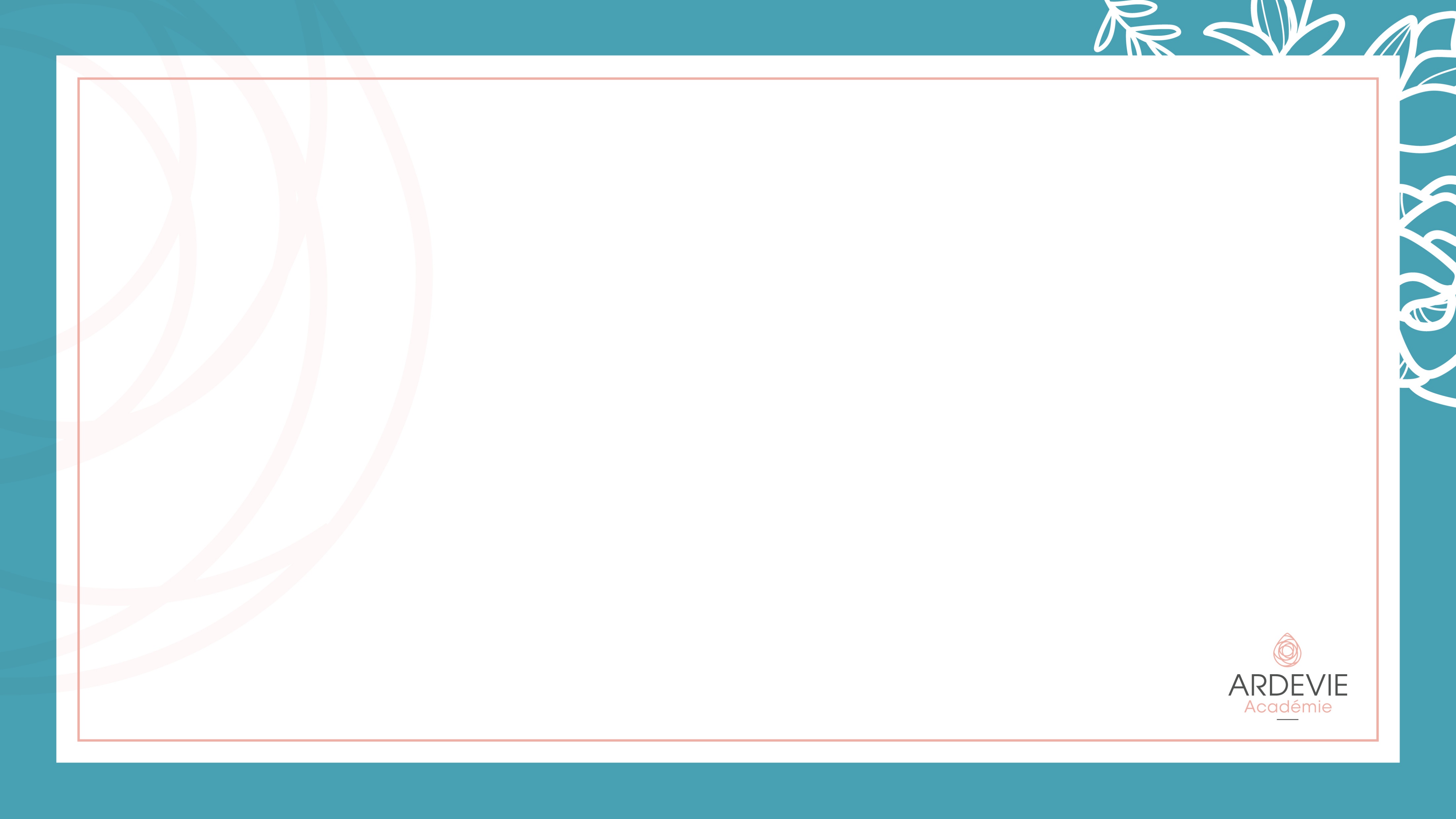 Le syndrome général d’adaptation
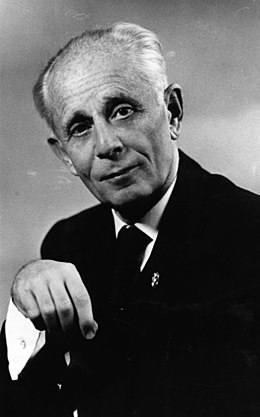 Décrit par Hans Selye (1936)
Ensemble des réactions non spécifiques de l’organisme confronté à des agents stressants (adaptation nerveuse et hormonale)
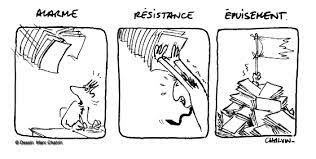 Virginie Caubert - Ardevie 2022
9
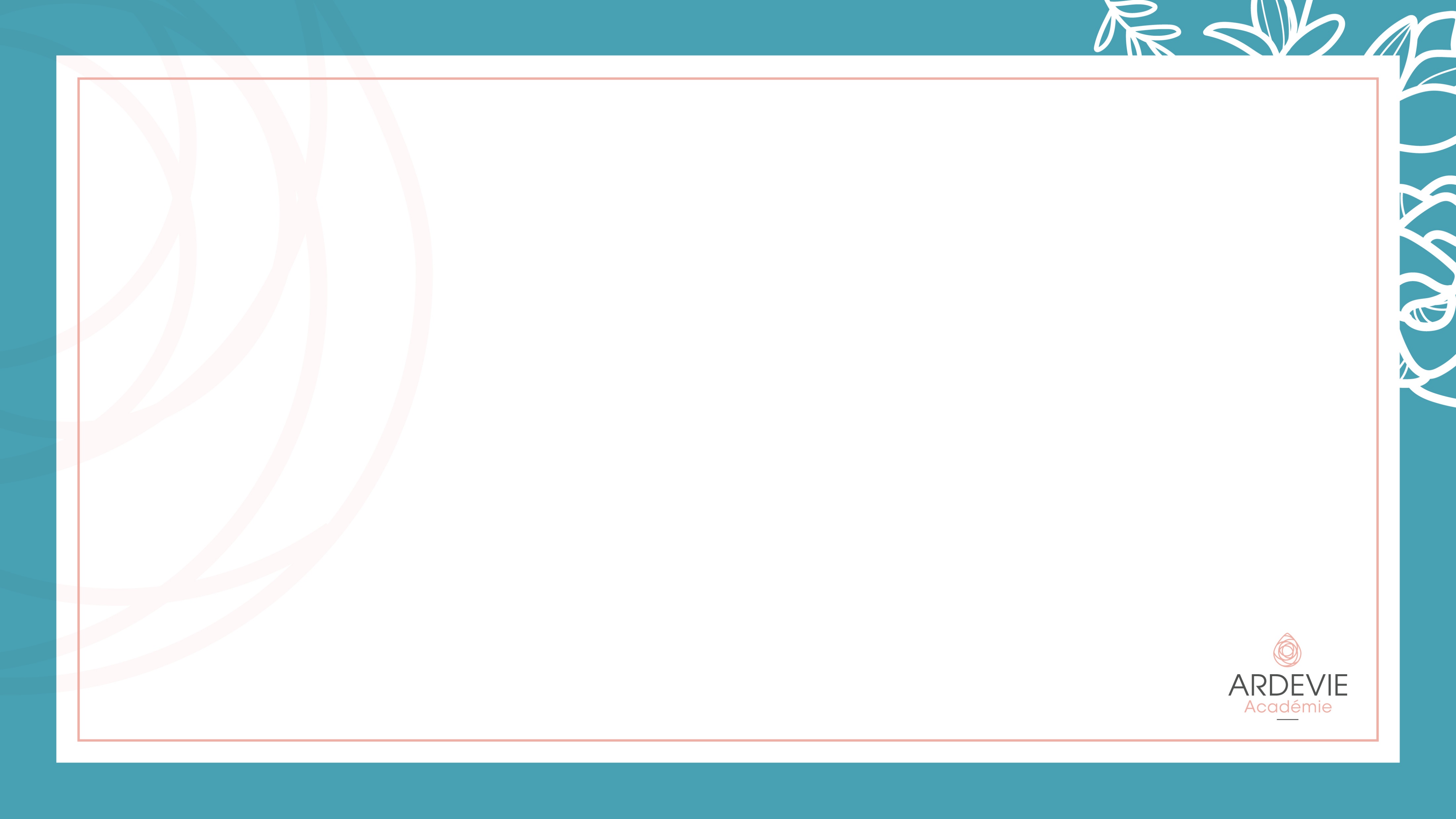 Le syndrome général d’adaptation
Phase d’alarme: L'organisme réagit à un agent stressant auquel il n'est pas adapté.

phase choc: état de surprise, symptômes d'altérité passive
phase contre-choc: l'organisme se défend contre l'agressionSécrétion adrénaline et noradrénaline (médullosurrénale)
Virginie Caubert - Ardevie 2022
10
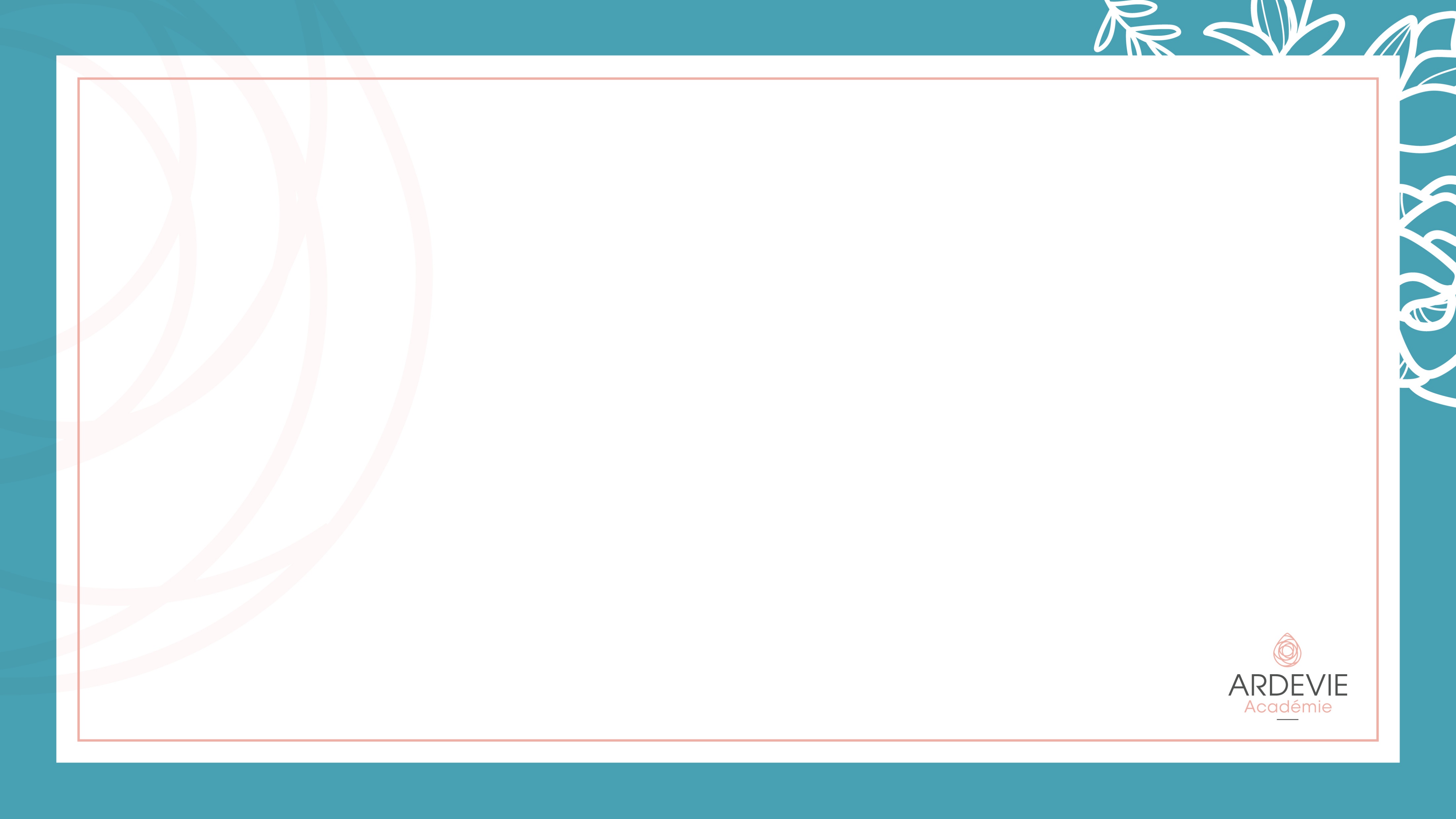 Le syndrome général d’adaptation
Phase de résistance: L'organisme s'adapte à l'agent stressant qui se prolonge
Sécrétion  cortisol (corticosurrénale)
Virginie Caubert - Ardevie 2022
11
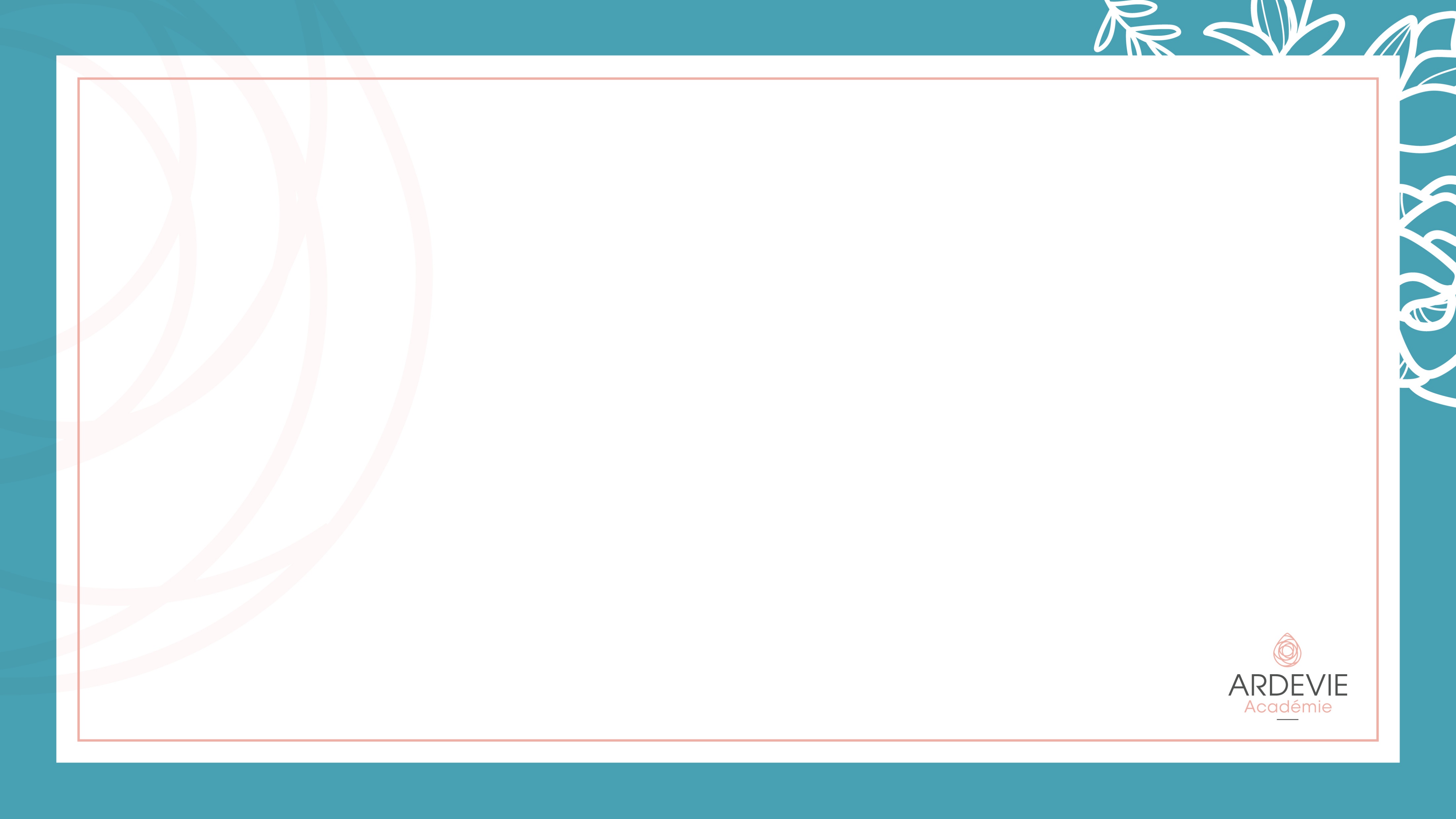 Le syndrome général d’adaptation
Phase d’épuisement: Seuil où l'organisme cesse d'être en mesure de s'adapter au stimulus provoqué par l'agent stressant (burn in puis burn out)
Effondrement nerveux, glandulaire, psychique
Virginie Caubert - Ardevie 2022
12
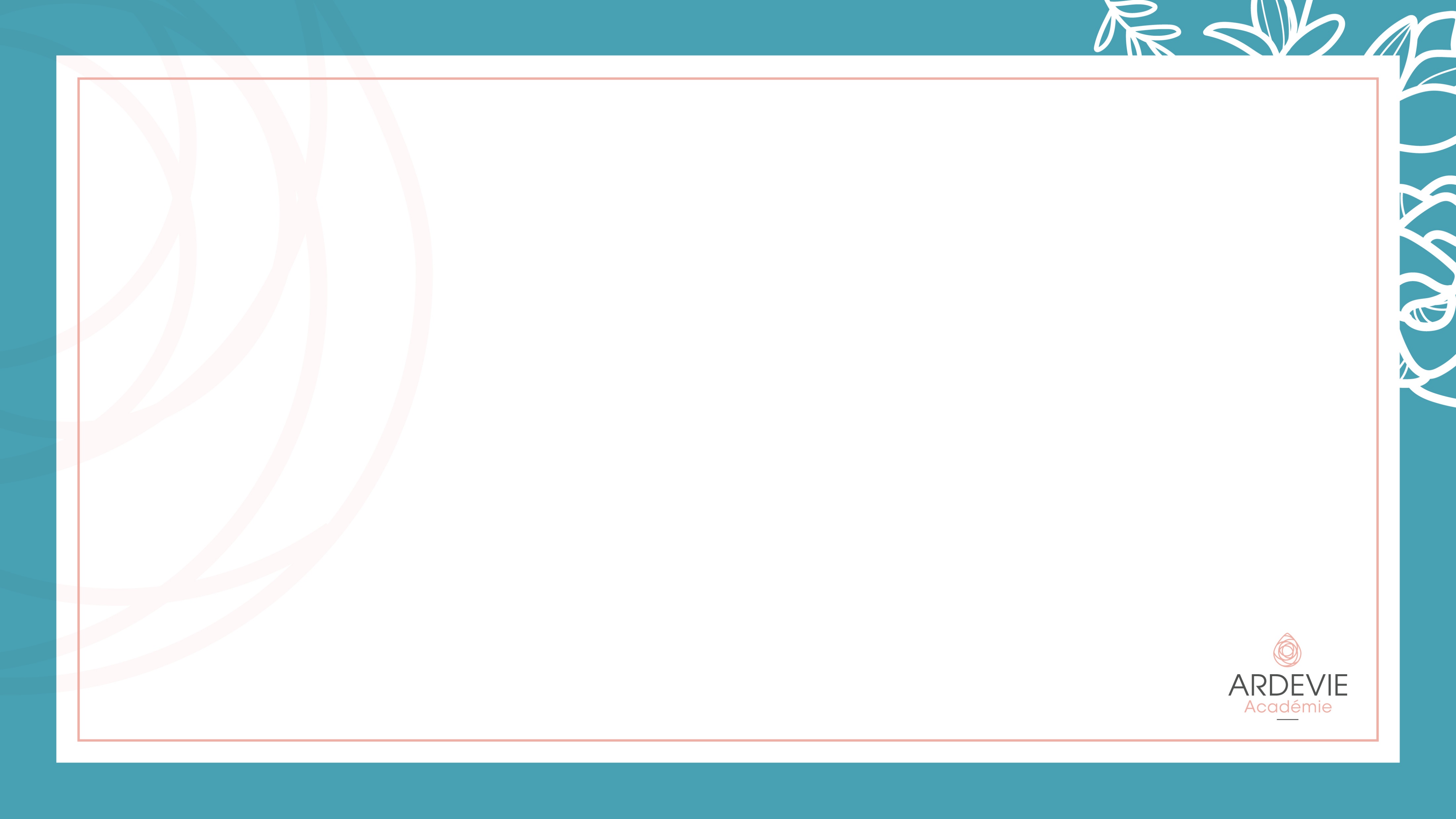 Le syndrome général d’adaptation
Virginie Caubert - Ardevie 2022
13
Le syndrome général d’adaptation
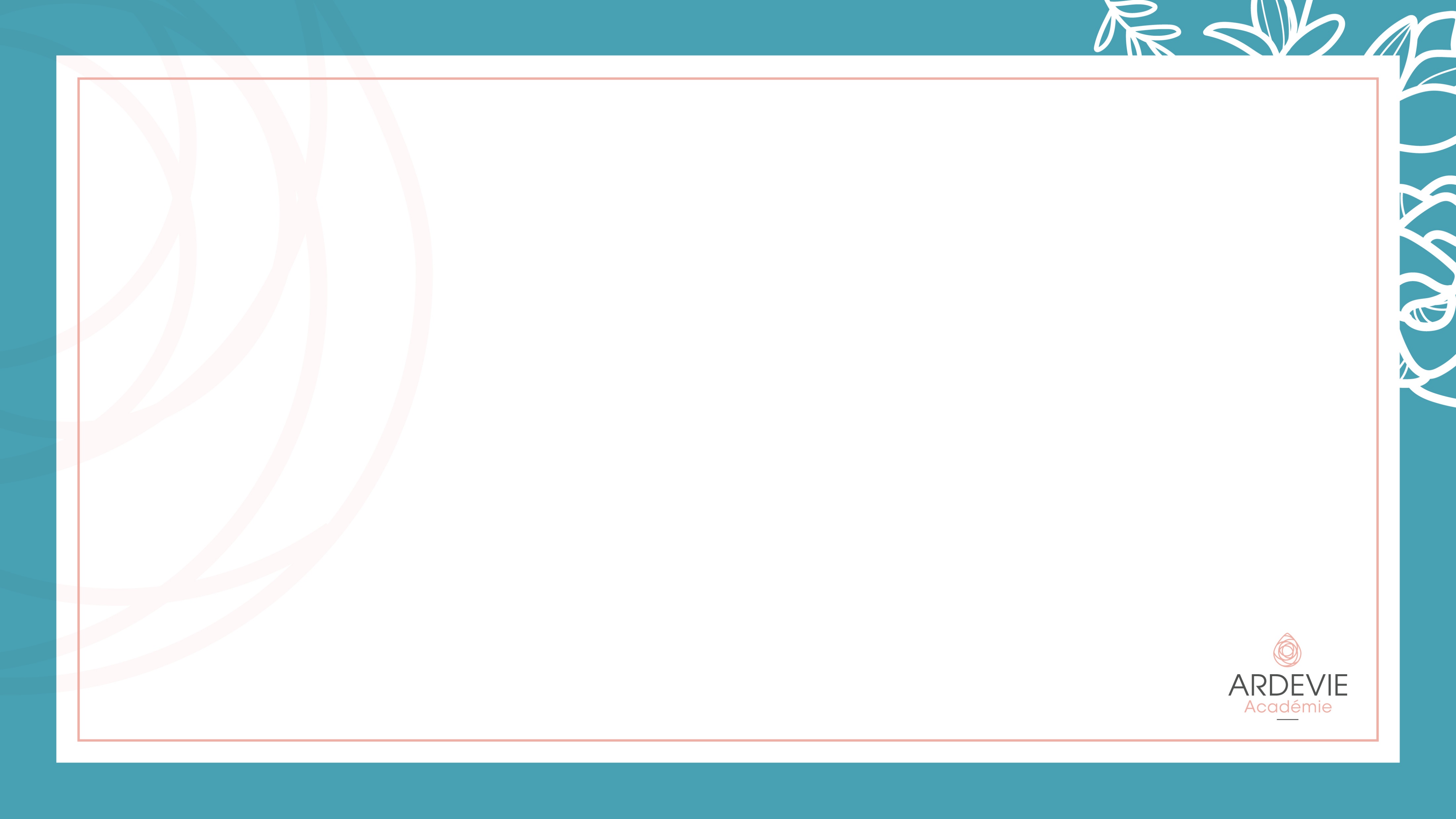 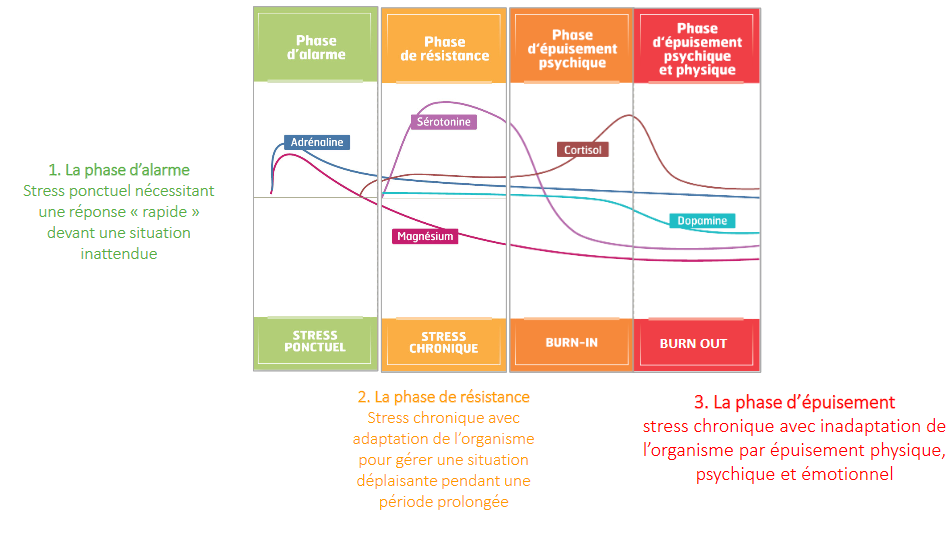 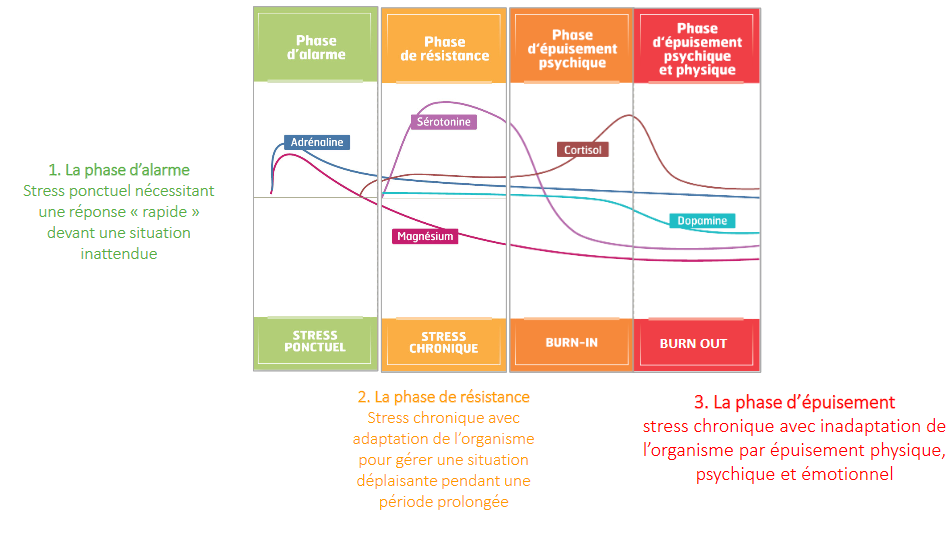 3 La Phase d’épuisement
Stress chronique avec inadaptation de l’organisme par épuisement physique, psychique et émotionnel
Virginie Caubert - Ardevie 2022
14
[Speaker Notes: Burn out: avant c’était professionnel.
Aujourd’hui, le burn out maternel est reconnu -> ce n’est plus une définition professionnelle.
Le surmenage peut concerner tout le monde, sans qu’on s’en rende compte.]
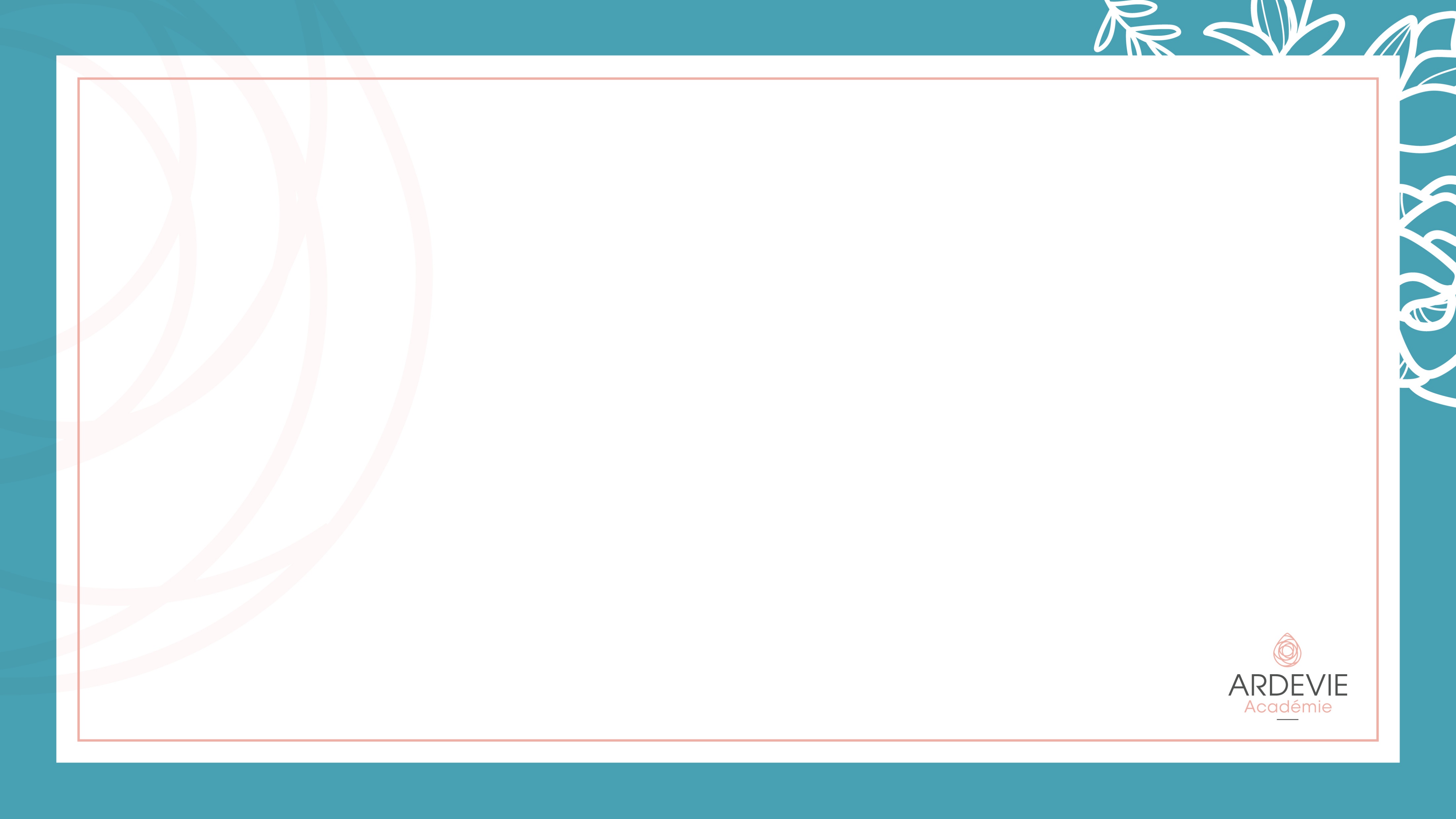 Les effets du stress
Virginie Caubert - Ardevie 2022
15
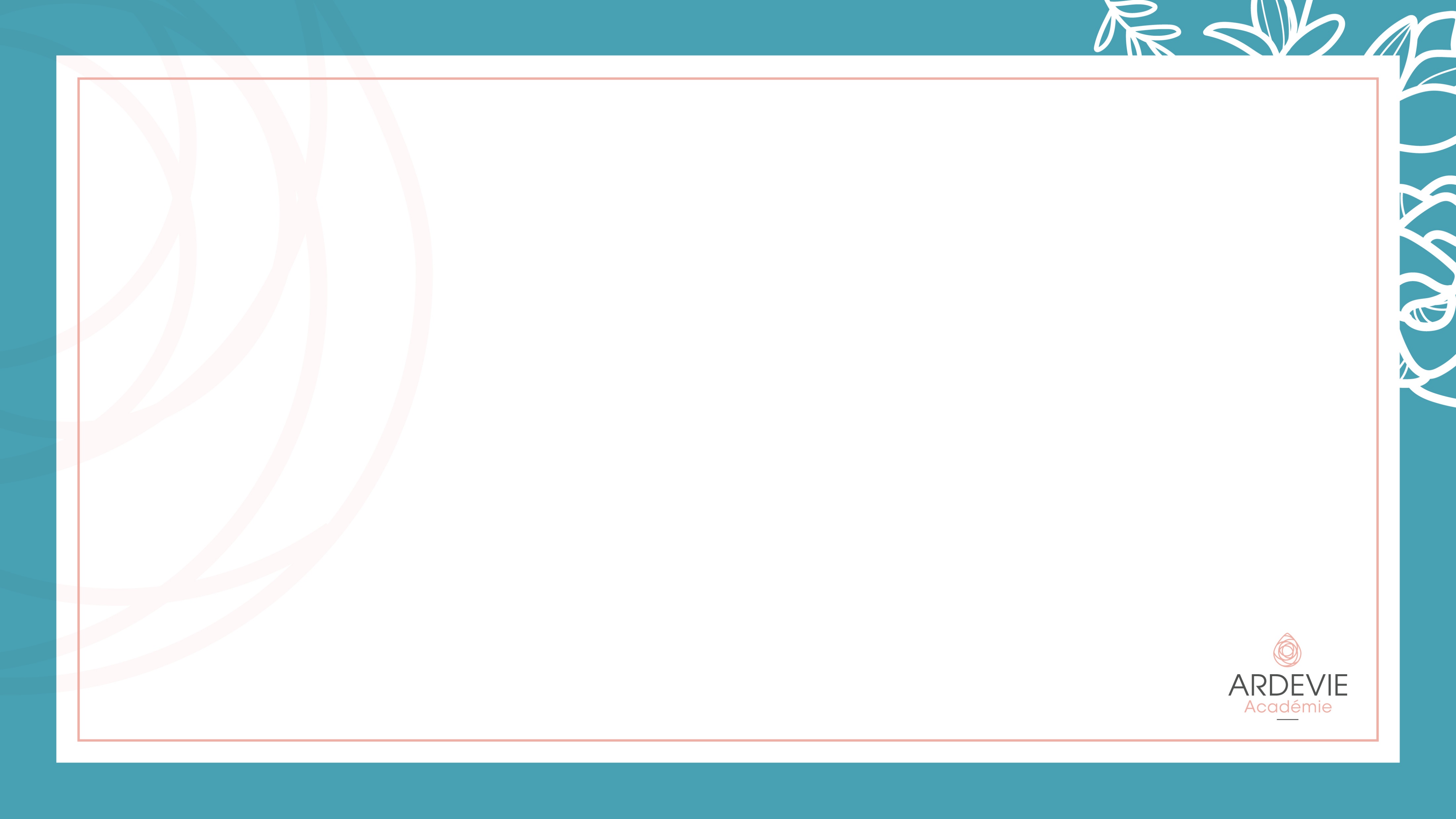 Stress aigu versus stress chronique
Un système de survieLe stress est une réalité biologique qui correspond à l’ensemble des mécanismes d’adaptation à une situation stressante.
Une réaction non spécifiqueRéaction archaïque liée à un danger réel (prédateur)- - -> stimulation moderne sans danger réel (agression de l’ego)  même réaction adaptative
Virginie Caubert - Ardevie 2022
16
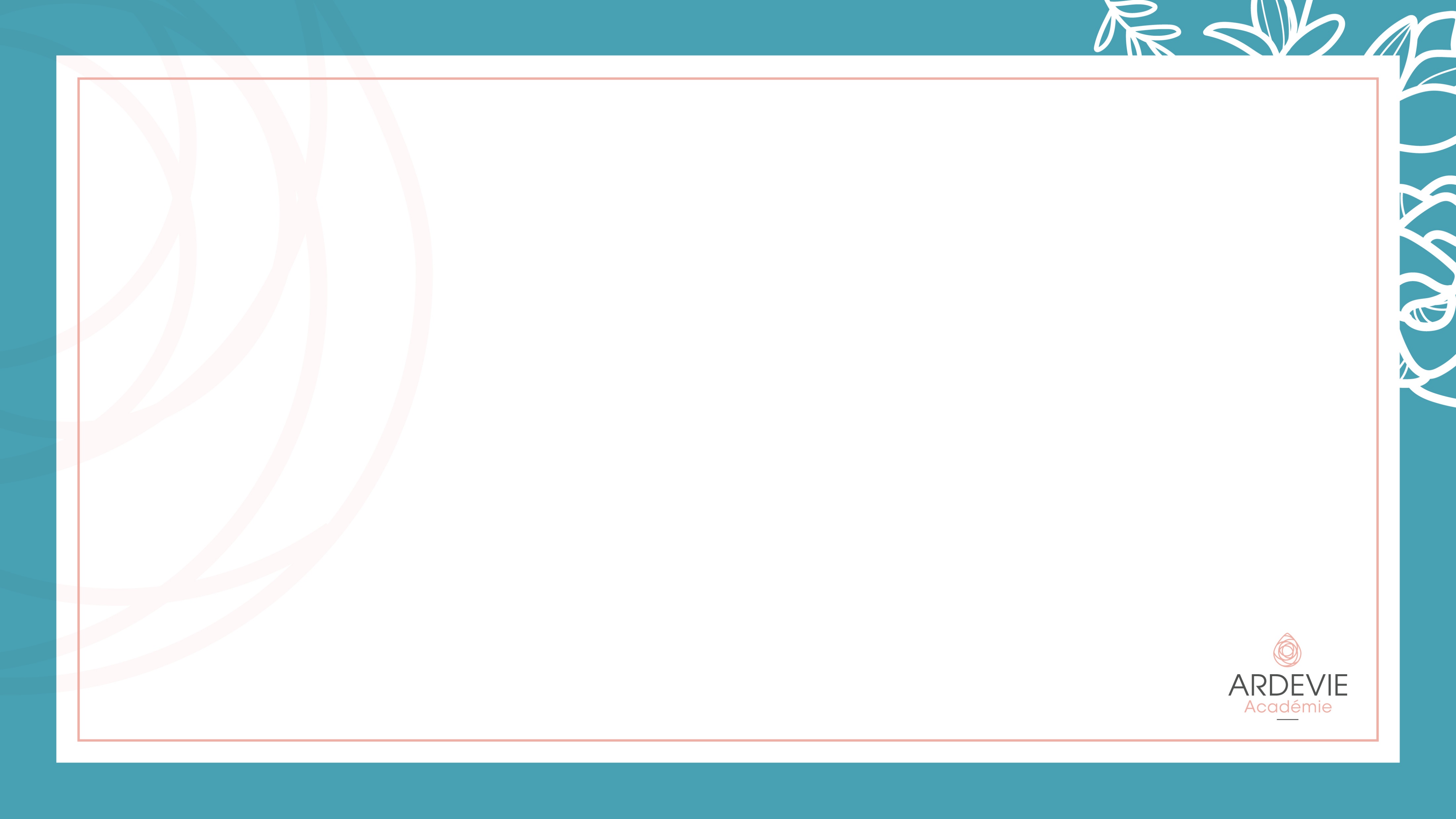 Gravité du stress
La réponse dépend de la perception de l’individu.

Intensité
Durée
Répétition
Choisi / subi
Virginie Caubert - Ardevie 2022
17
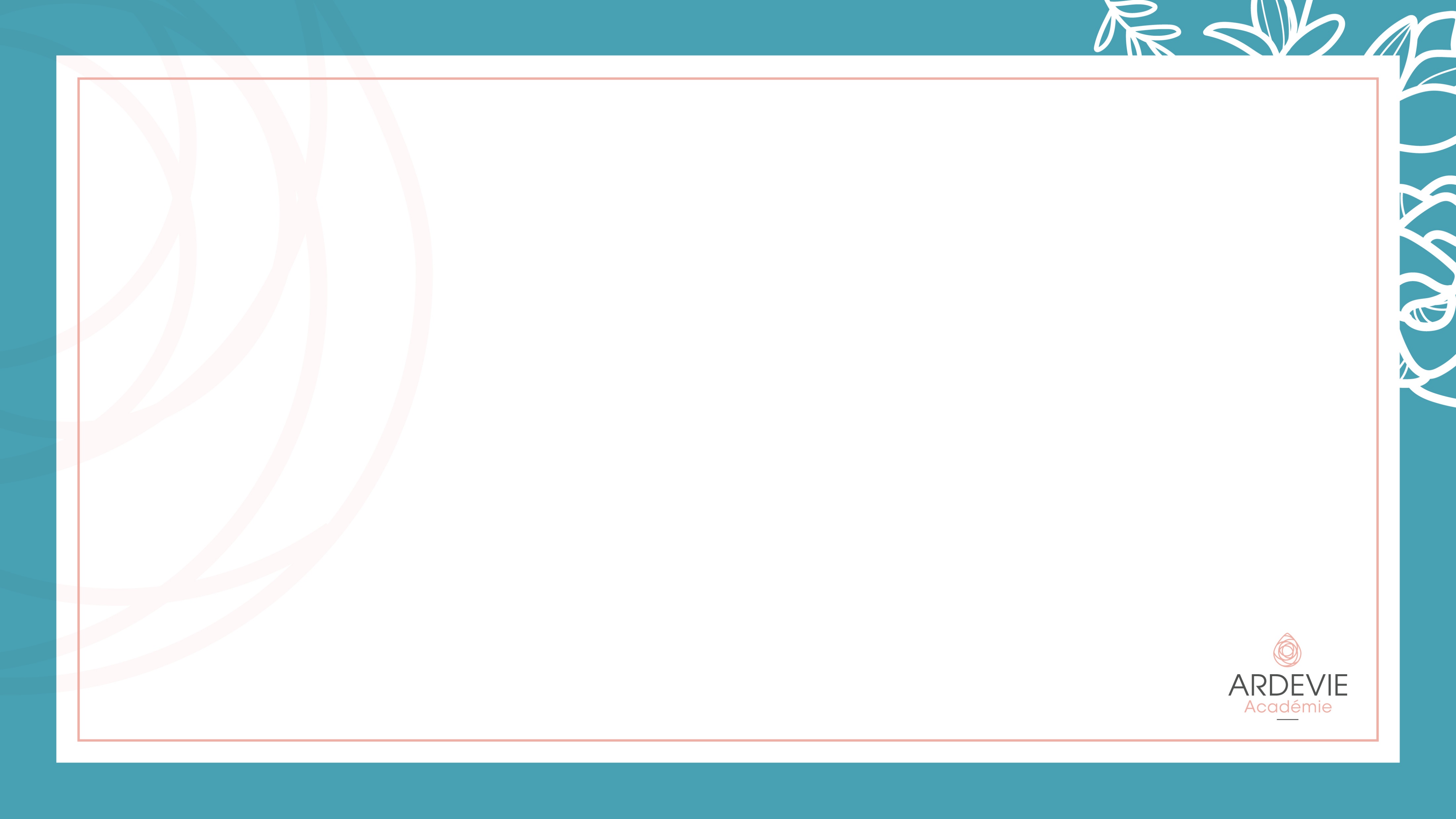 Effets délétères systémiques du stress chronique
DigestifBloque la digestion, perturbe l’assimilation
Carences
Troubles du transit
Dysglycémie 
Dysbiose
EmonctoiresInhibe la filtration rénale, l’élimination (intestin, vessie)Perturbe le sommeil -> la détox
encrassement
Virginie Caubert - Ardevie 2022
18
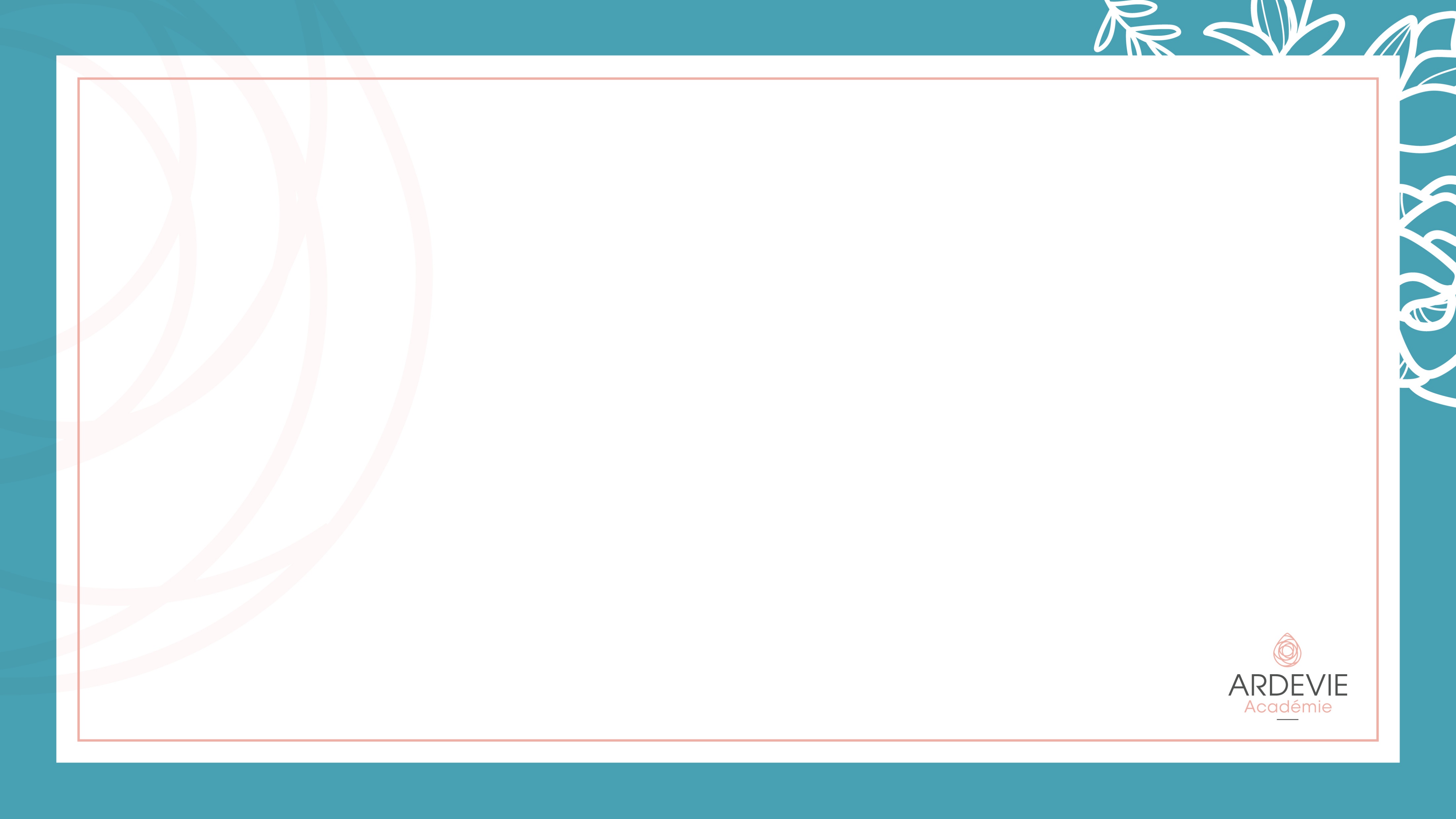 Effets délétères systémiques du stress chronique
Virginie Caubert - Ardevie 2022
19
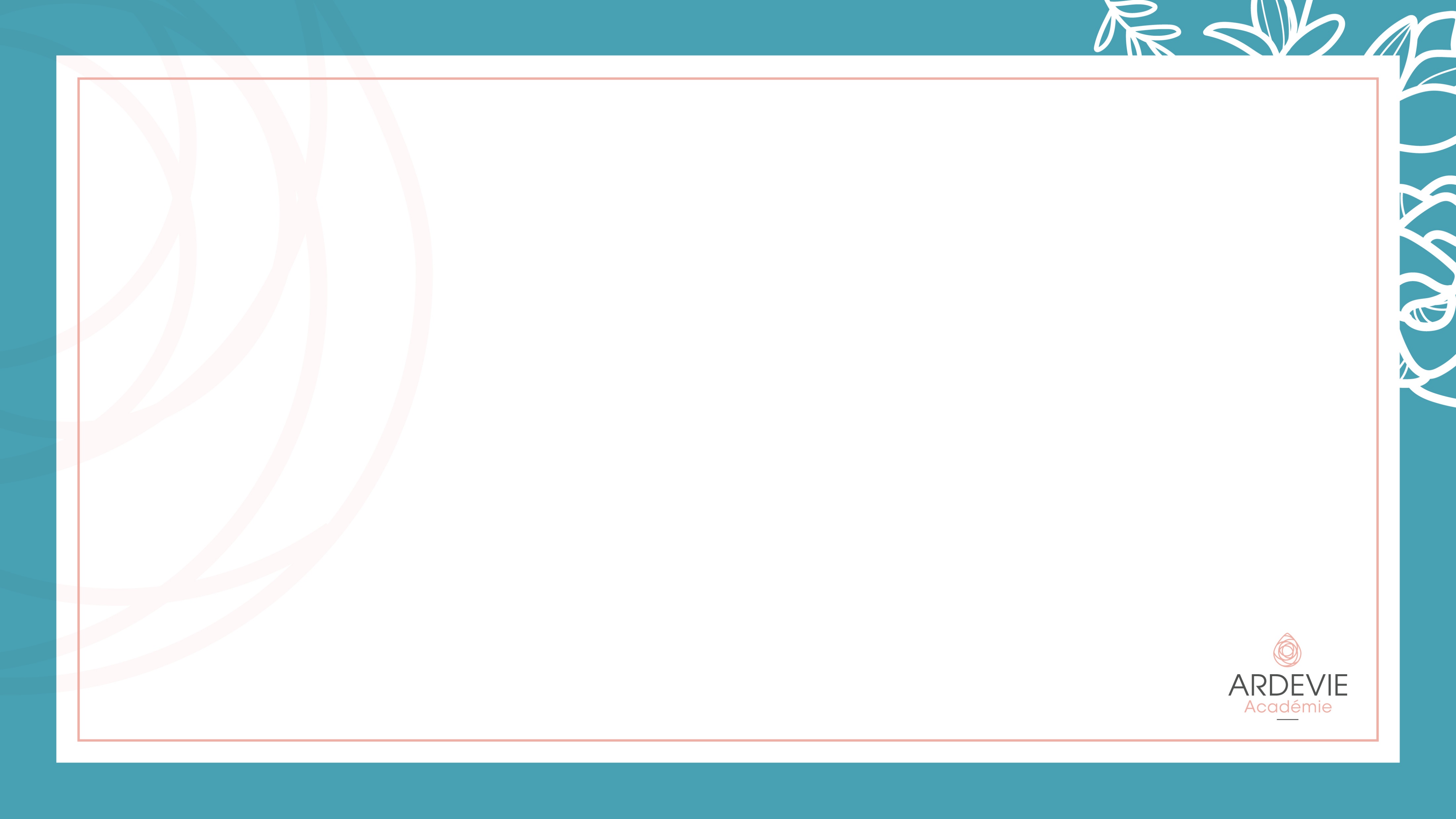 Effets délétères systémiques du stress chronique
Virginie Caubert - Ardevie 2022
20
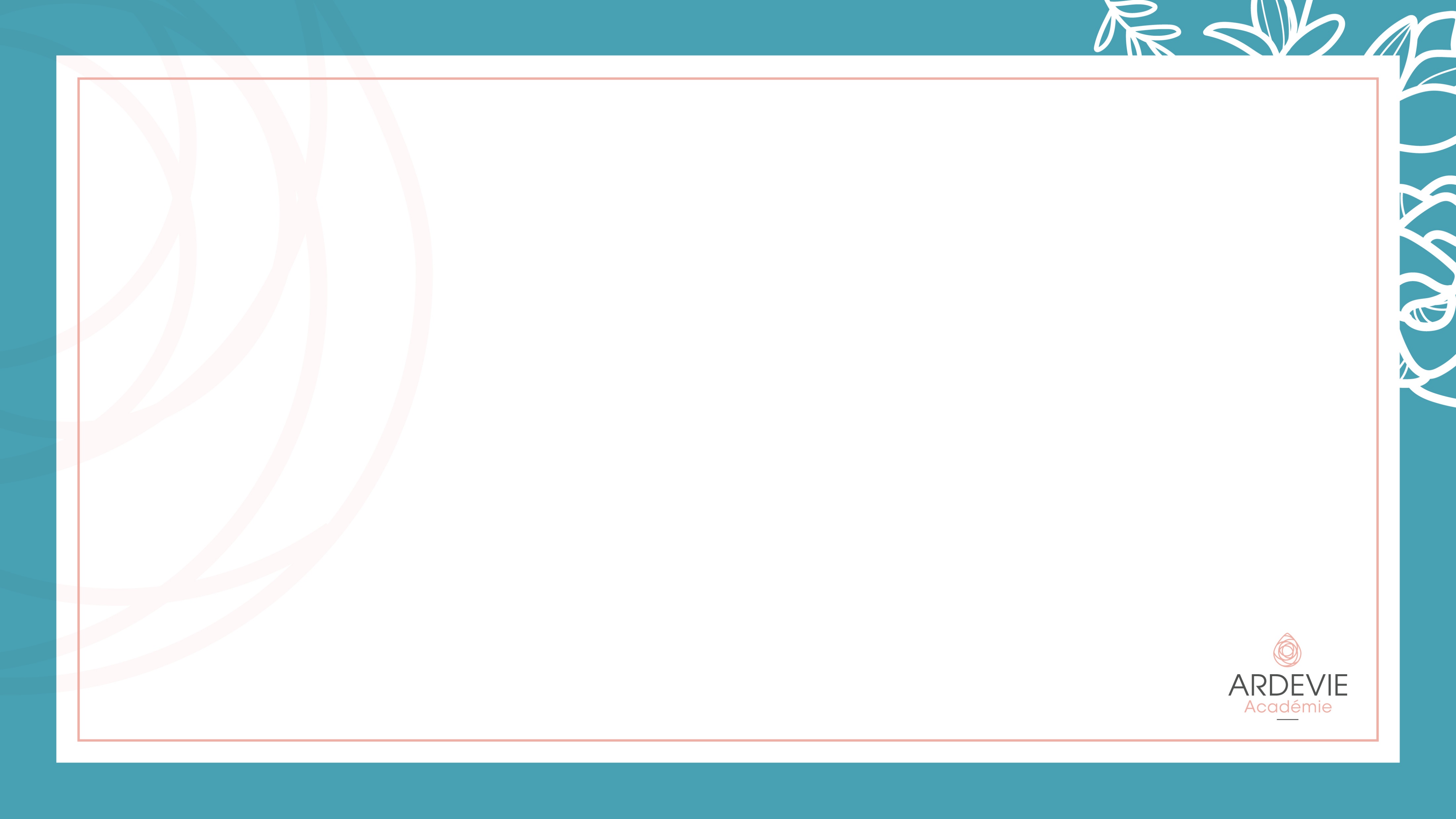 Conséquences délétères du stress chronique
Acidification du terrain +++
Surconsommation micronutritionnelle (Mg), déficit d’assimilation
Déséquilibre de l’écosystème intestinal
Perturbation de l’immunité, déséquilibre neuro-psychique
Inflammation
Oxydation
Virginie Caubert - Ardevie 2022
21
[Speaker Notes: Burn out  lésions intérieures / cerveau
 Approches complémentaires +++


Si échec des antidépresseurs  terrain inflammatoire]
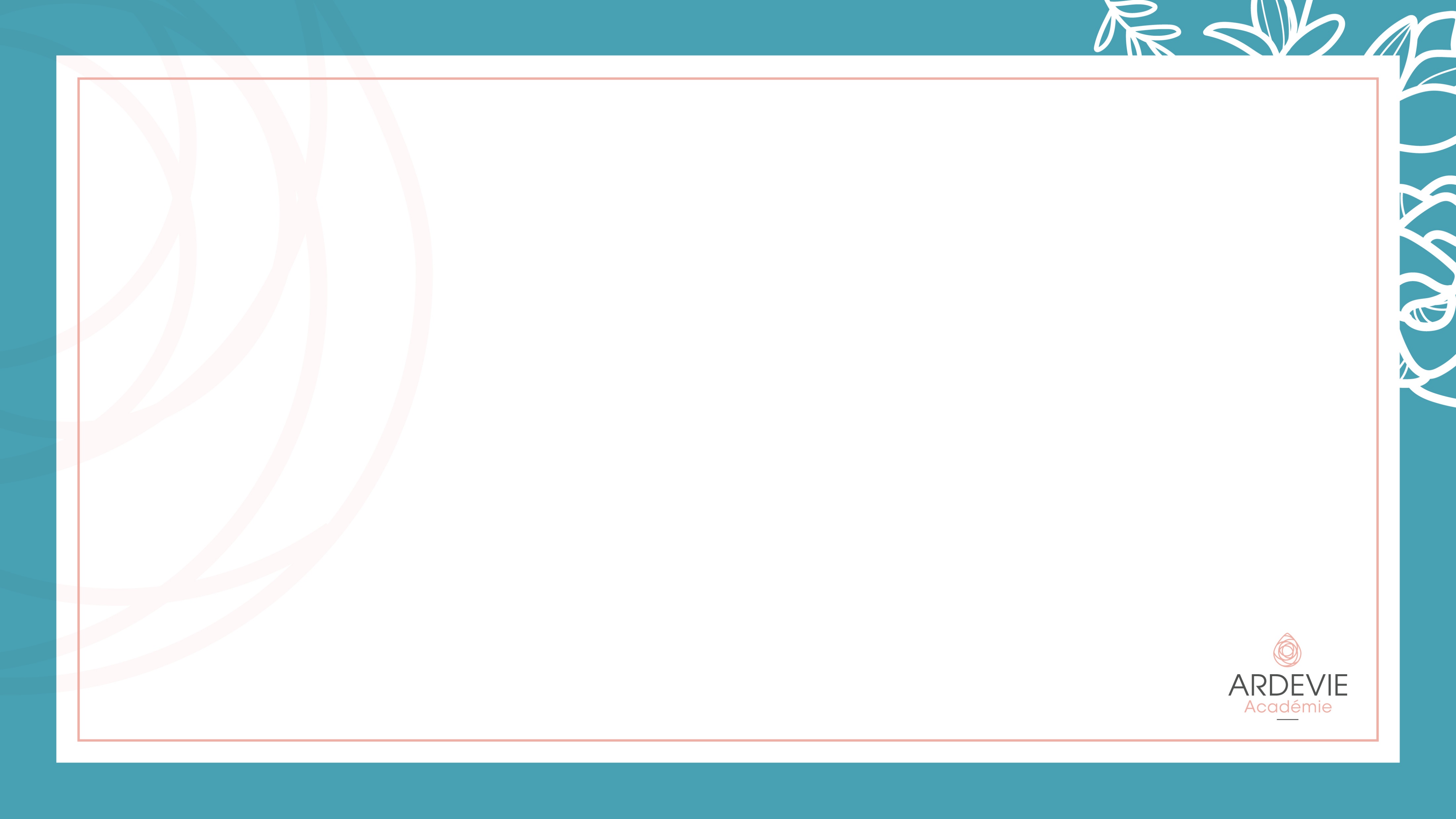 Stress et magnésium: le cercle vicieux
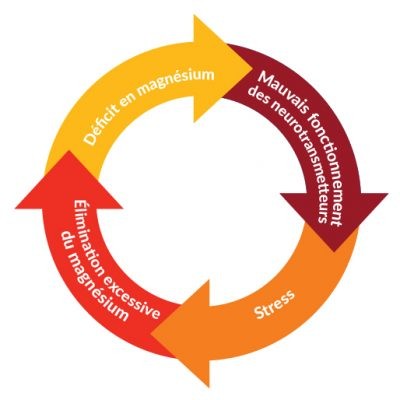 Virginie Caubert - Ardevie 2022
22
[Speaker Notes: Fatigue accrue / stress  surproduction d’adrénaline / cortisol  contraction musculaire  Entrée de Ca dans la cellule  Mg des cellules chassé vers le plasma  sortie de Mg  urines

Quand on manque de Mg, un stress même minime entraine une perte urinaire de ce minéral. De plus en plus déficient, l’organisme devient encore plus vulnérable au stress. Sous pression permanente, le corps se fatigue…
NB: si on vit des stress ponctuels mais récurrents (par exemple: réveil non naturel)  carence en Mg.

Mg participe à la régulation et à l’équilibre du SN. Il permet un bon fonctionnement au niveau des synapses.

Les vitamines B (dont B6) aident le Mg à rentrer dans la cellule. La vitamine E et le Se aident à sa fixation.

Coup de stress  ↗ cortisol  ↘absorption intestinale de Mg et ↗excrétion urinaire de Mg  diarrhée ou besoin d’uriner.

NB: un enfant qui vit du stress quotidien aura besoin de Mg pour ne pas devenir un adulte dépressif.]
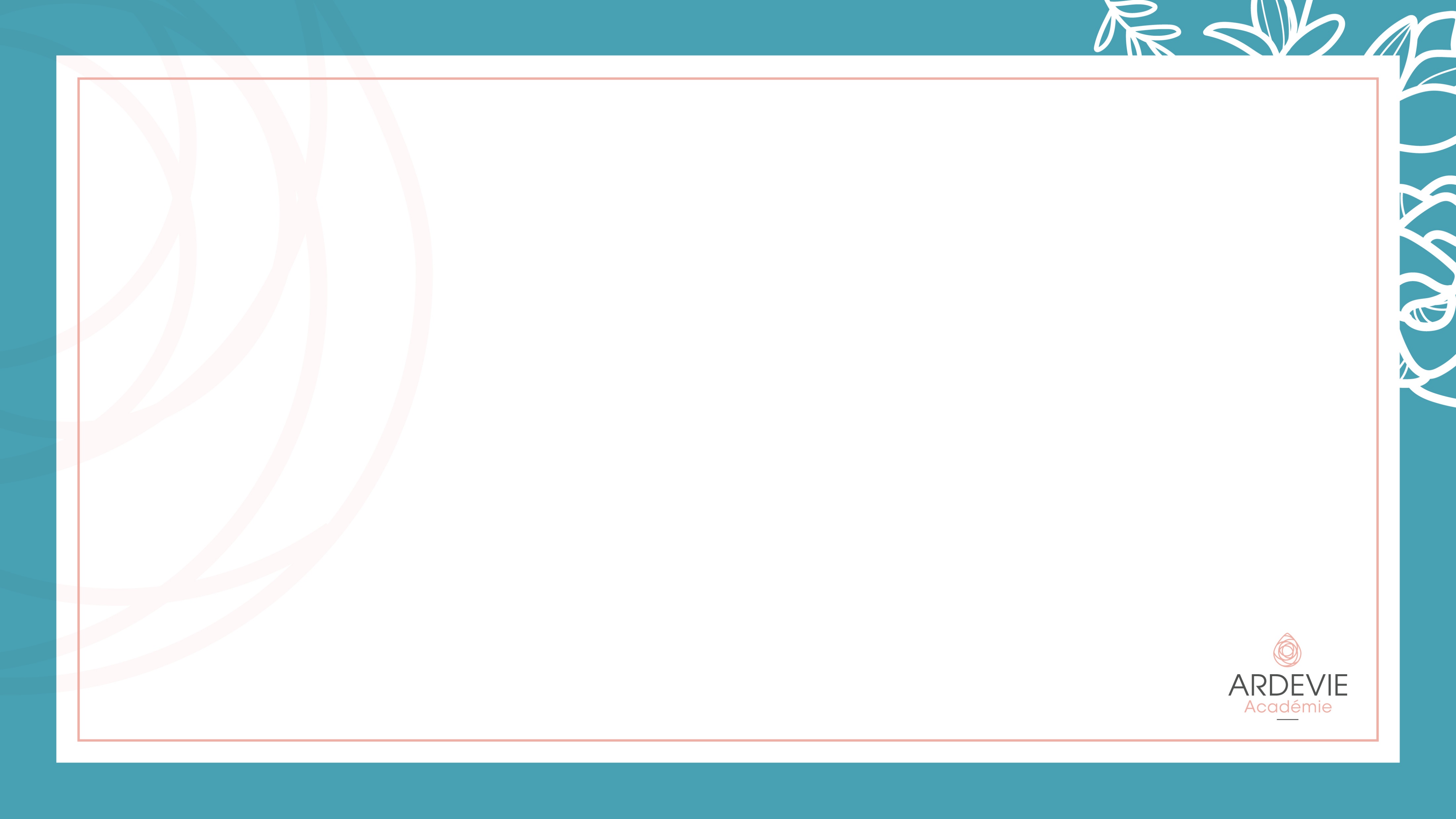 Conséquences délétères du stress chronique
Virginie Caubert - Ardevie 2022
23
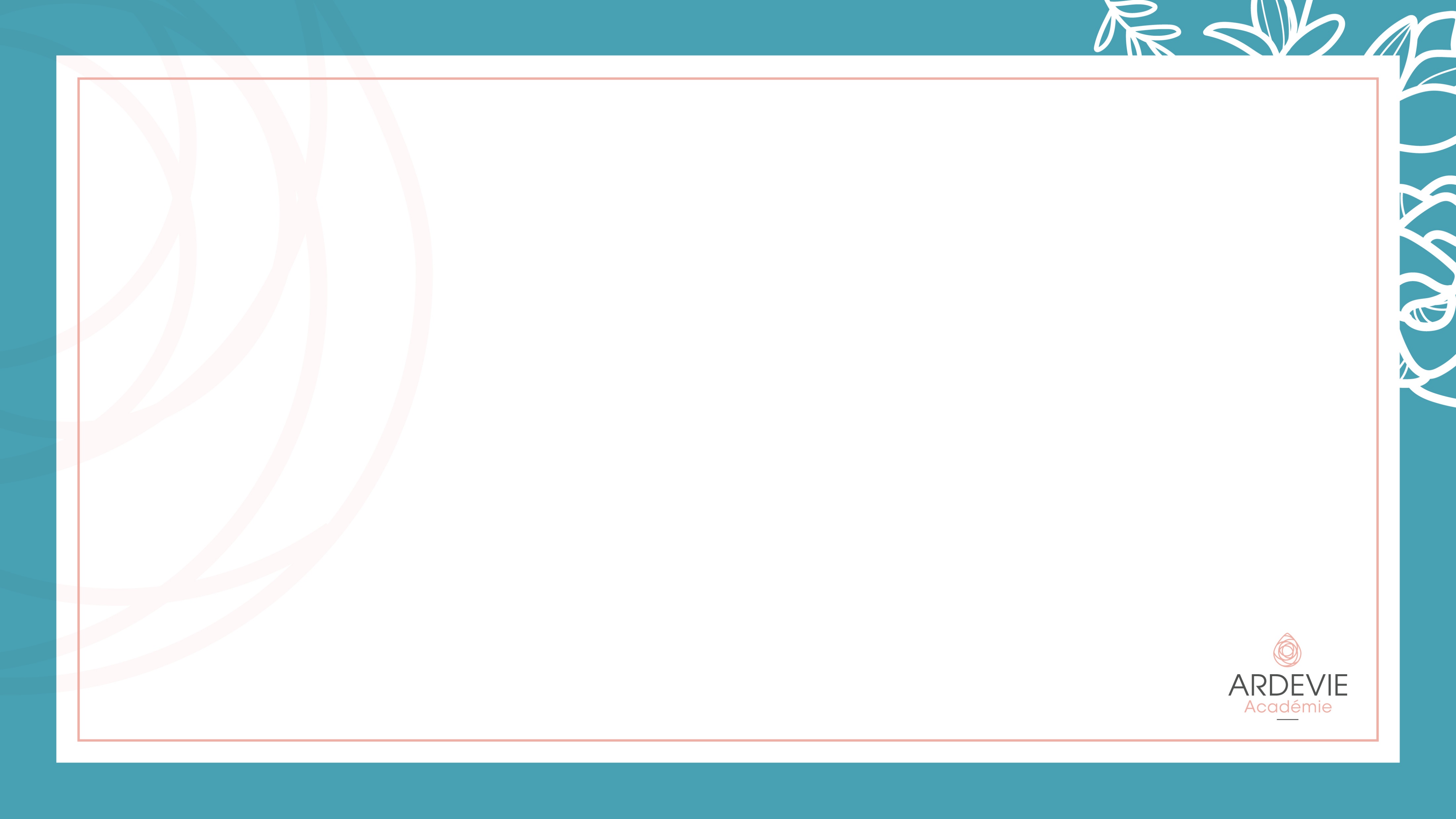 Effets du stress du la peau
Acidification et oxydation
Sècheresse, irritations
Vieillissement accéléré

Carences micronutritionnelles et état sympathique
Ralentissement de la régénération cutanée

Encrassement de l’organisme
Déchets acides (glandes sudoripares)  sècheresse, sensibilité
Déchets mucoïdes (glandes sébacées)  boutons, acné

Modifications du pH de la peau
Perturbations de la flore cutanée  fragilité (infections, mycoses, parasites)
Virginie Caubert - Ardevie 2022
24
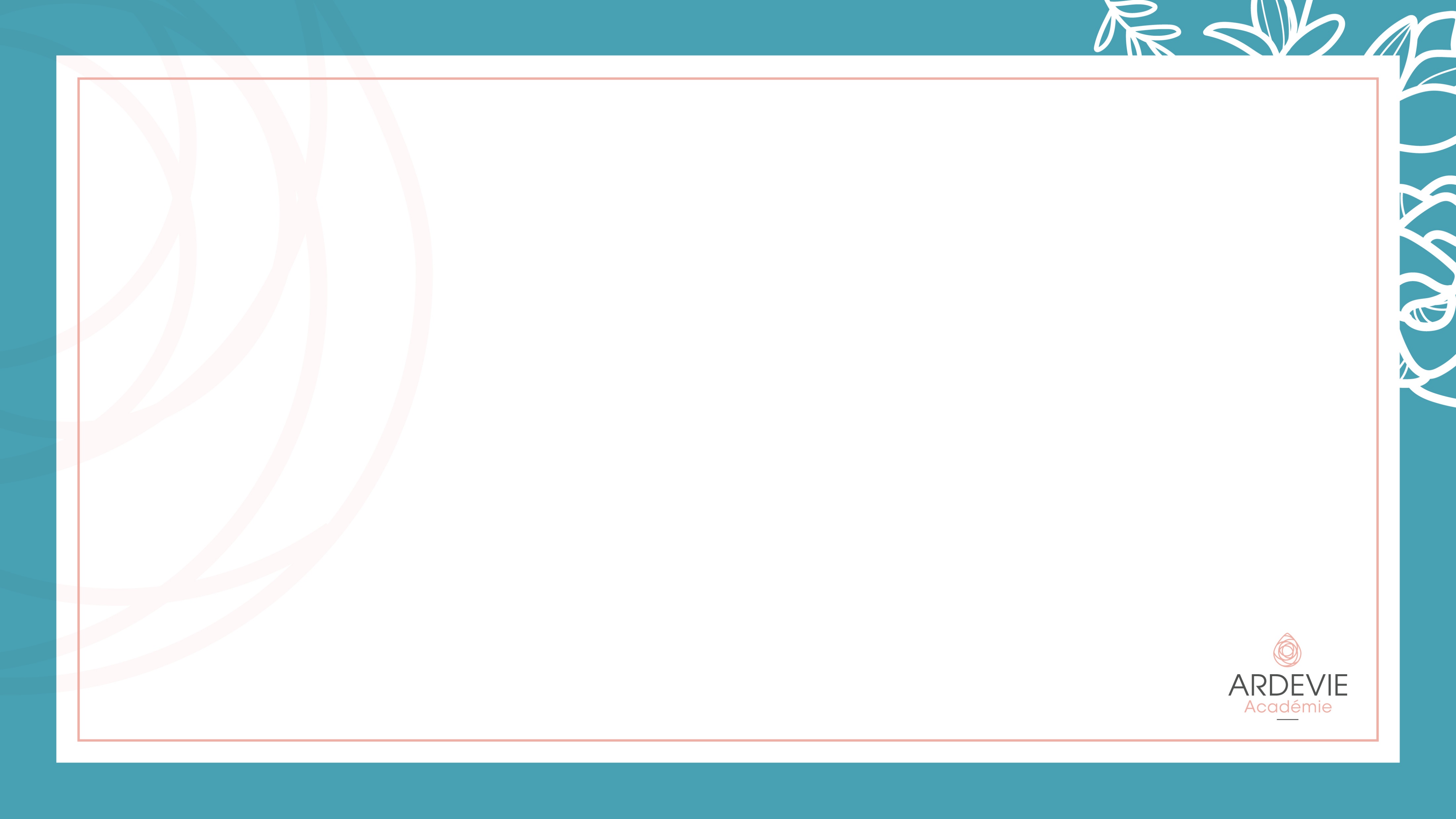 Les ressources et clés d’hygiène et d’harmonie
Virginie Caubert - Ardevie 2022
25
[Speaker Notes: Discipline – c’est un art de vivre!]
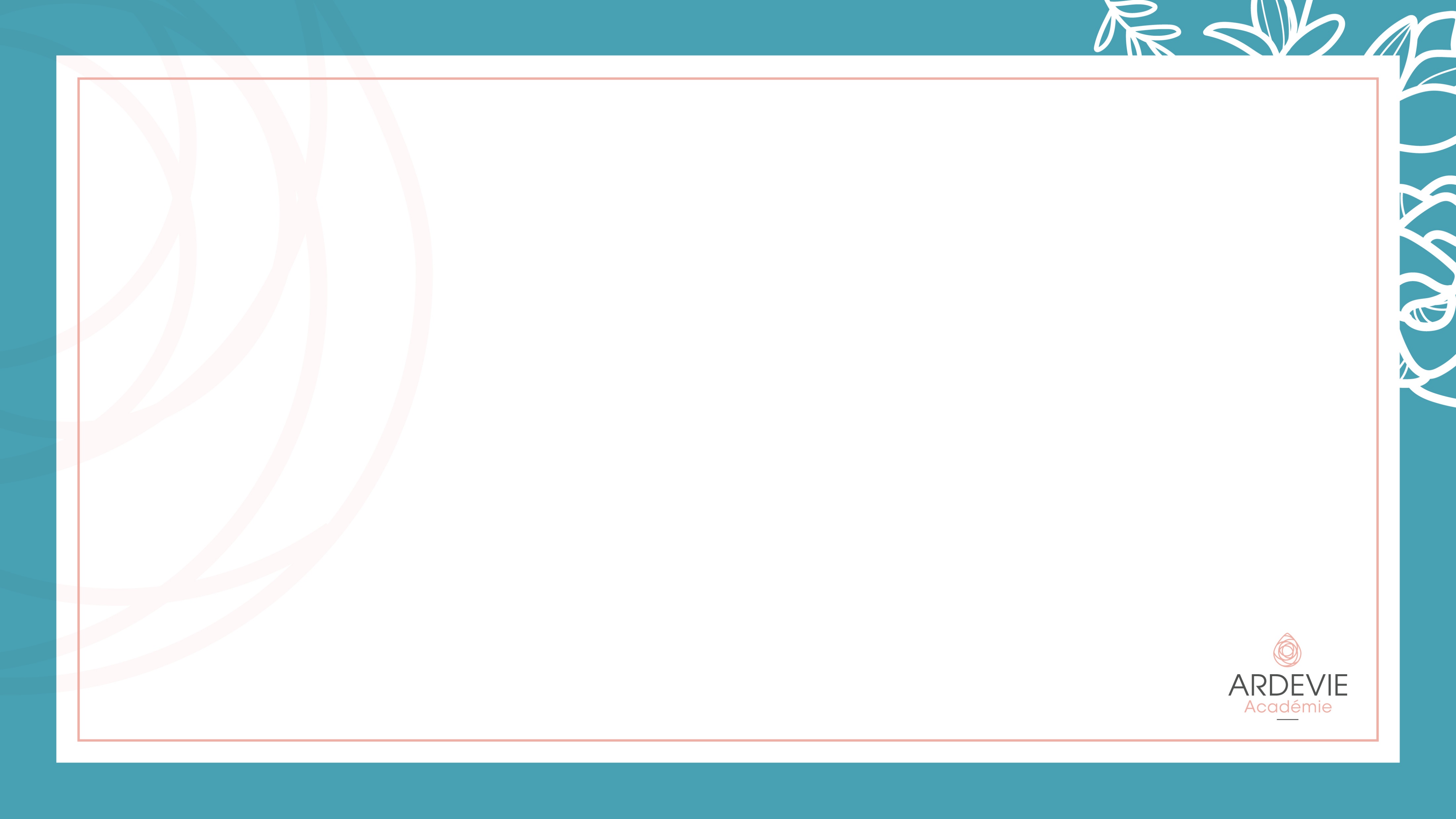 L’art de vivre zen
Cultiver sa vitalité
Se ressourcer, se régénérer

Faire des pauses
Apprivoiser la vacance

Etre vigilent
Placer son attention

Tisser du lien
Coopérer au sein du vivant
Virginie Caubert - Ardevie 2022
26
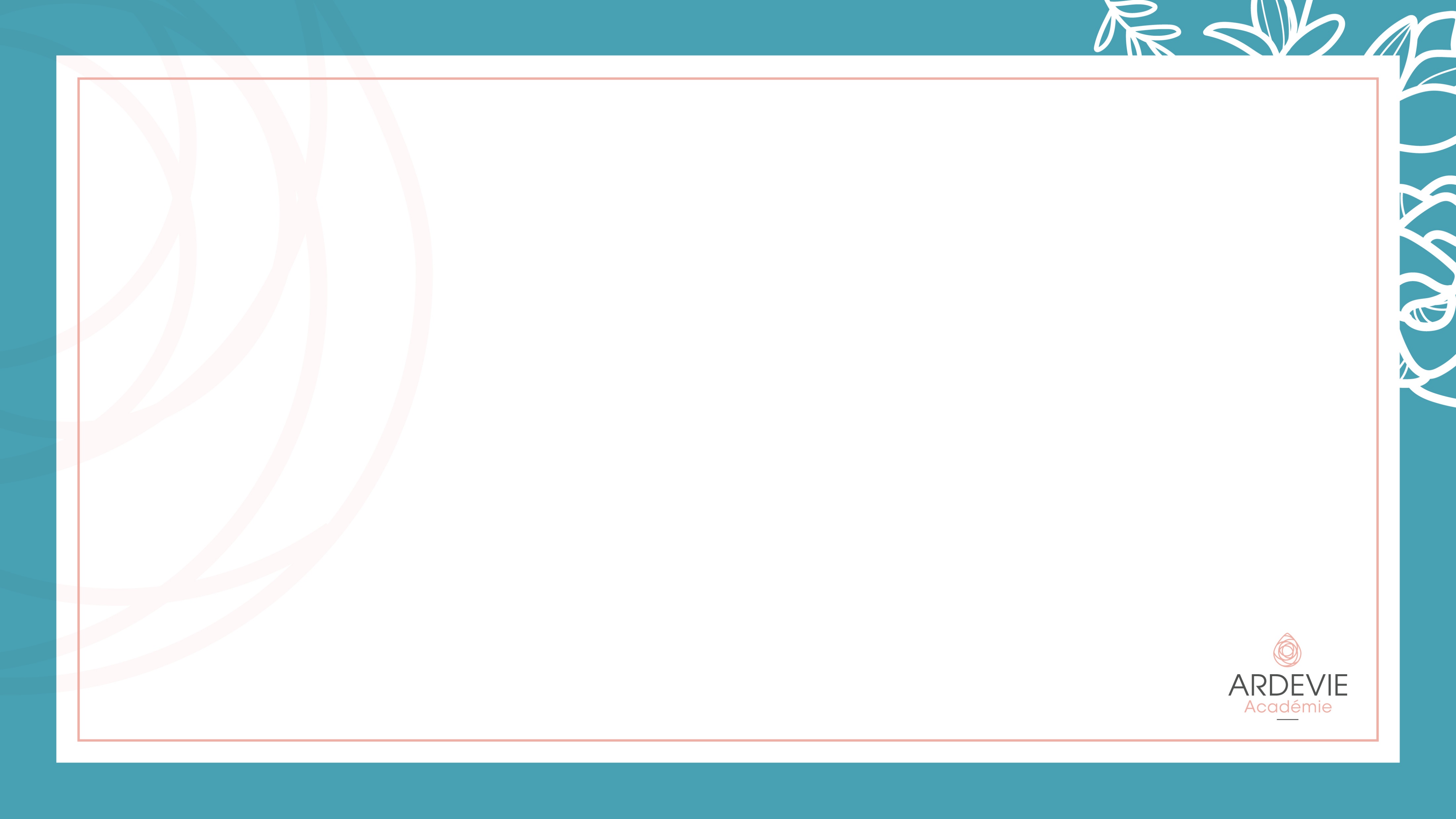 Alimentation
Apports nutritionnels et micronutritionnels
Protéines de qualité
Acides gras polyinsaturés et essentiels
Magnésium +++ et minéraux
Vitamines
Supers aliments

Chrononutrition
Petit déjeuner protéiné et gras
Goûter sucré
Virginie Caubert - Ardevie 2022
27
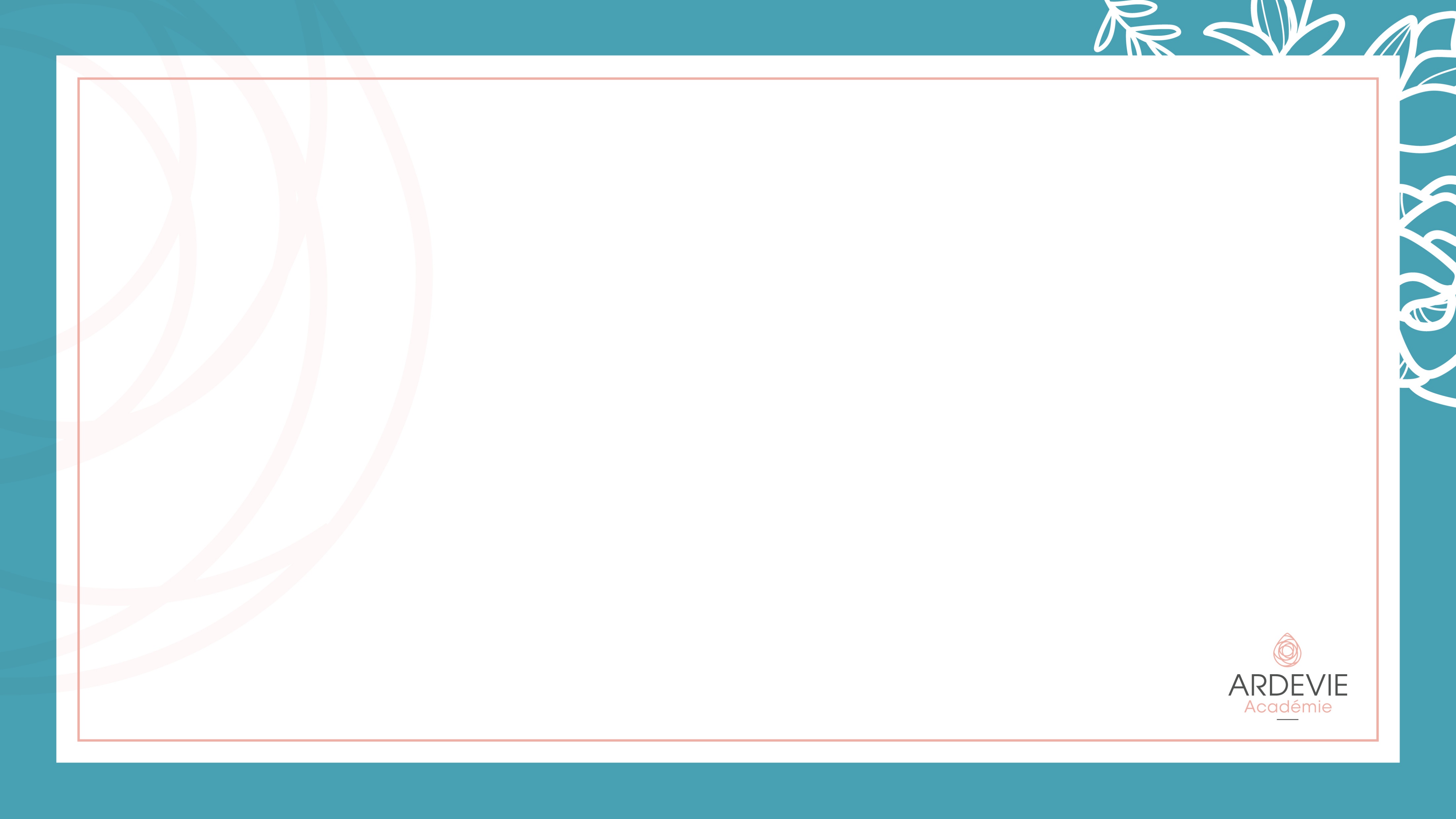 Mouvement
Bénéfice humoral (physique)
Circulation 
Elimination

Bénéfice psychique
Défoule, canalise  
Apaise
Régule le système neuro-végétatif
Virginie Caubert - Ardevie 2022
28
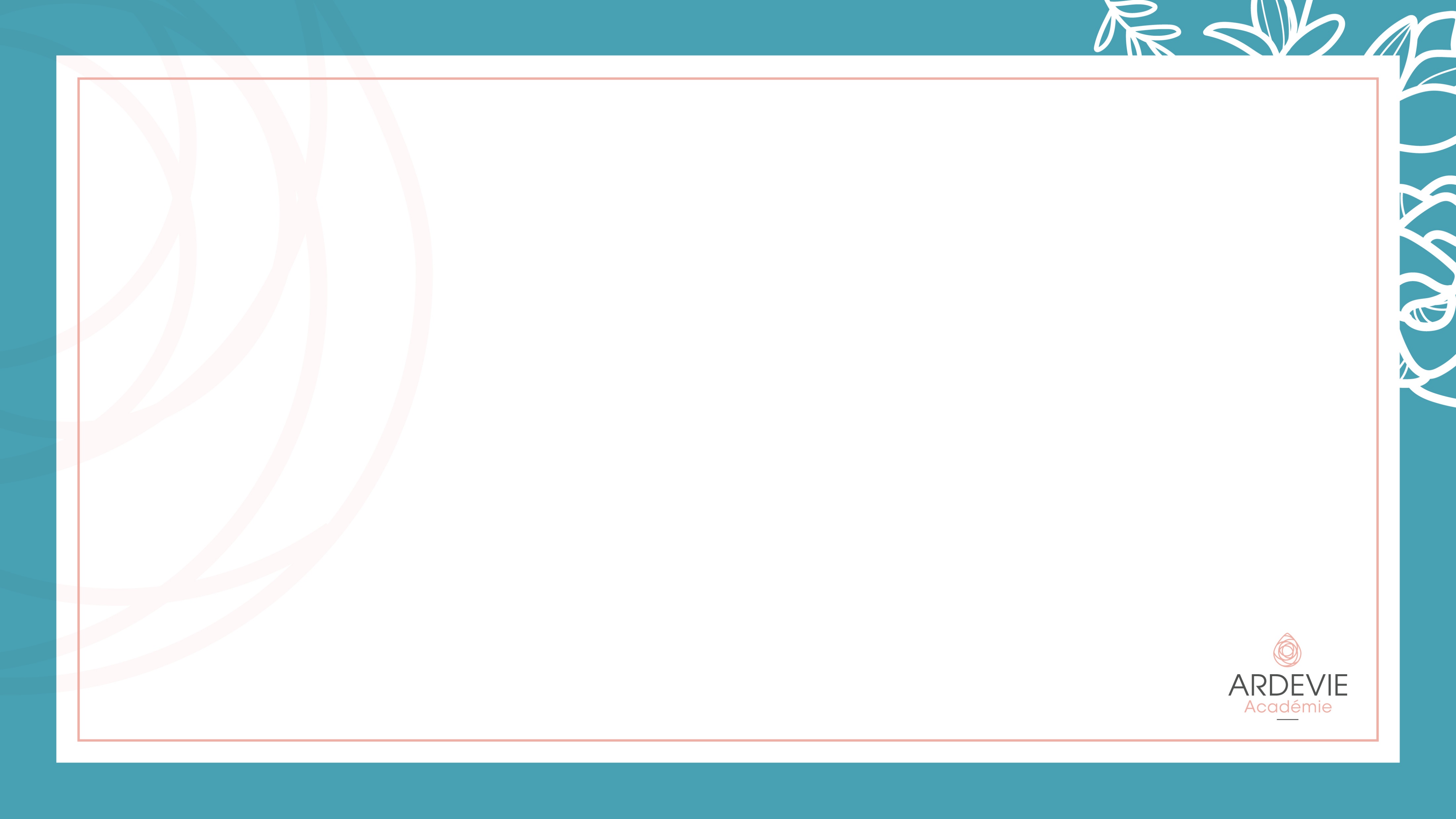 Mouvement
Choisir la pratique qui met en joie
Individuelle ou collective 
D’intérieur ou d’extérieur

Privilégier
Les pratiques qui amènent de la conscience corporelleyoga, arts martiaux
Une pratique quotidienne
Virginie Caubert - Ardevie 2022
29
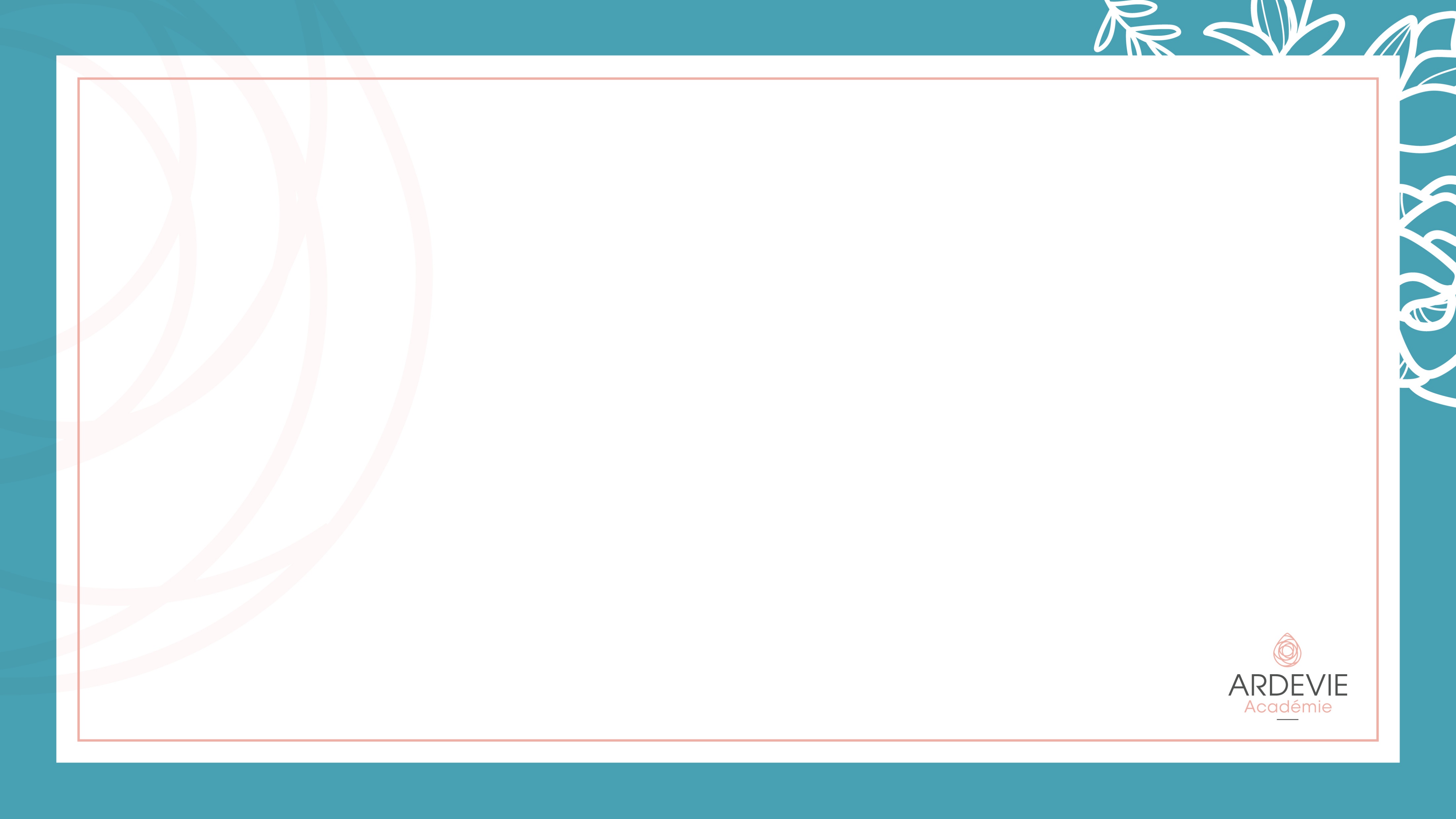 Connexion nature
Placer son attention
Sons, odeurs, sensations

Equilibre physiologique
Immunité
Normalisation des paramètres hormonaux 
Equilibre neurovégétatif
Normalisation des neuromédiateurs
Equilibre les paramètres cardiovasculaires
Virginie Caubert - Ardevie 2022
30
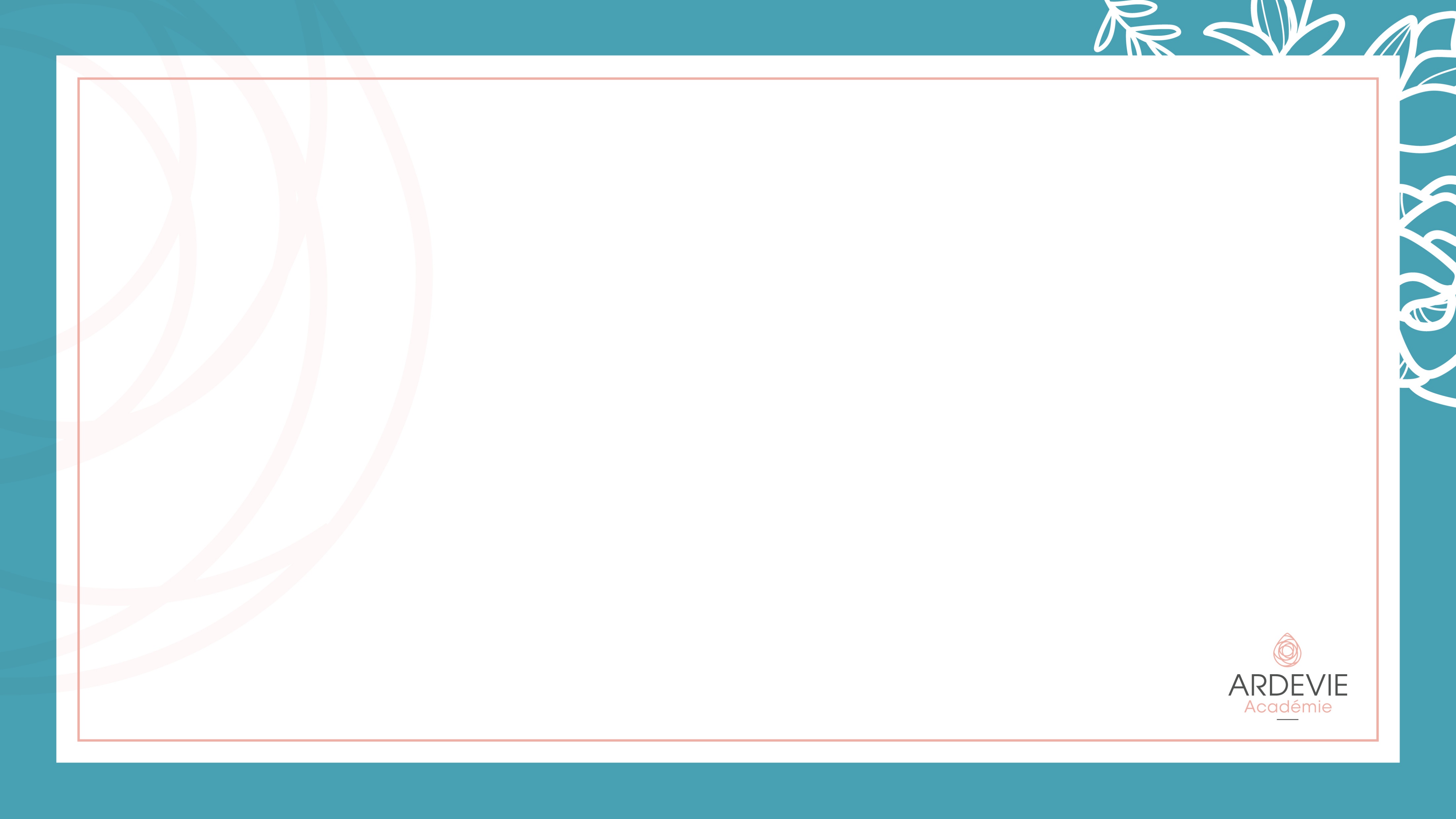 Connexion nature
Quelques exemples
Sylvothérapie
Place médecine
Approche naturaliste, pistage
Immersion en nature
Virginie Caubert - Ardevie 2022
31
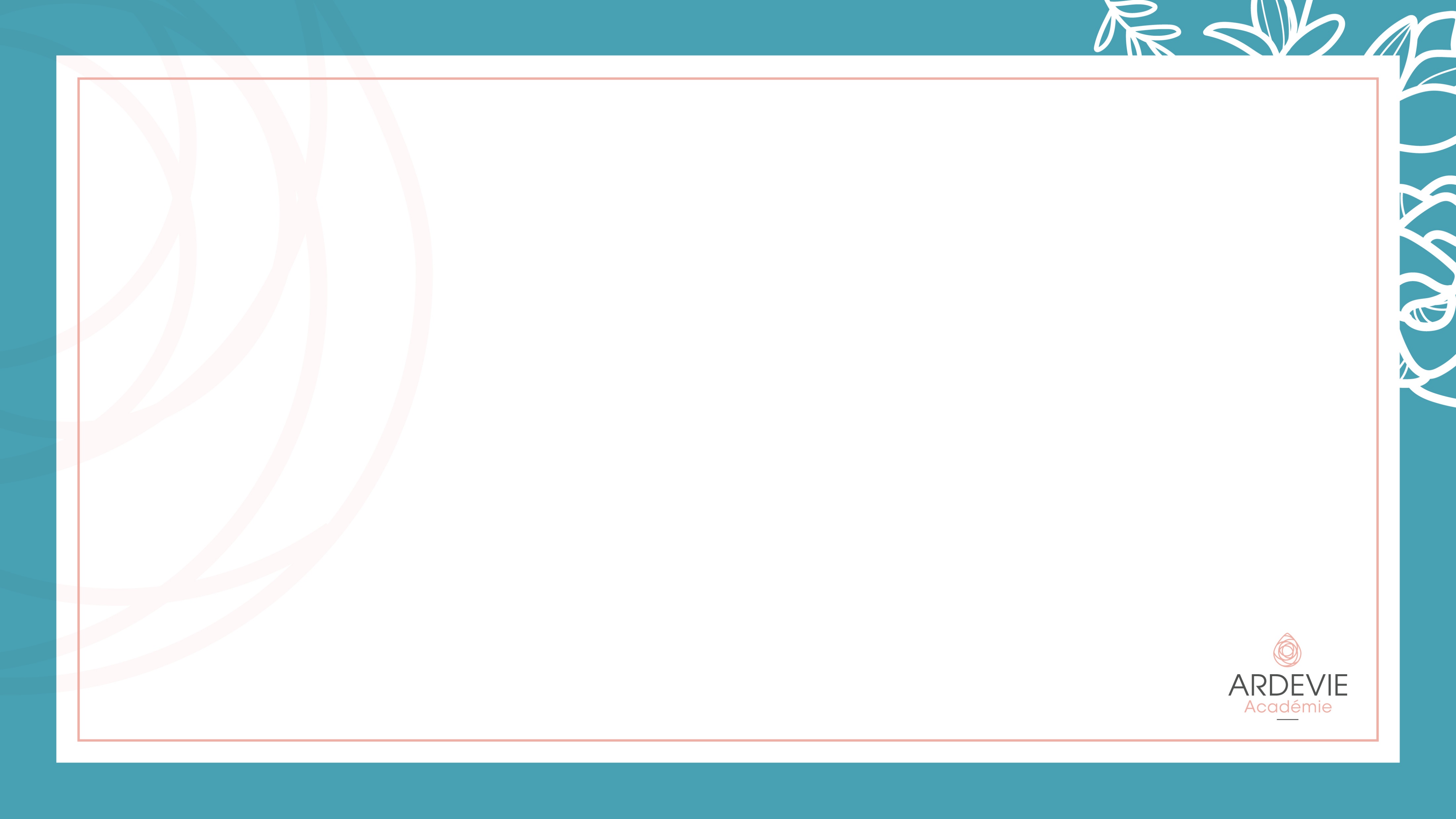 Respiration
Placer son attention
Intention

Bénéfice humoral (physique)
Oxygénation
Elimination
Circulation

Bénéfice psychique
Libération émotionnelle
Régulation neuro-végétative
Virginie Caubert - Ardevie 2022
32
[Speaker Notes: Etirer le diaphragme  stimule le nerf pneumogastrique  inhibe les sécrétions hormonales liées au stress]
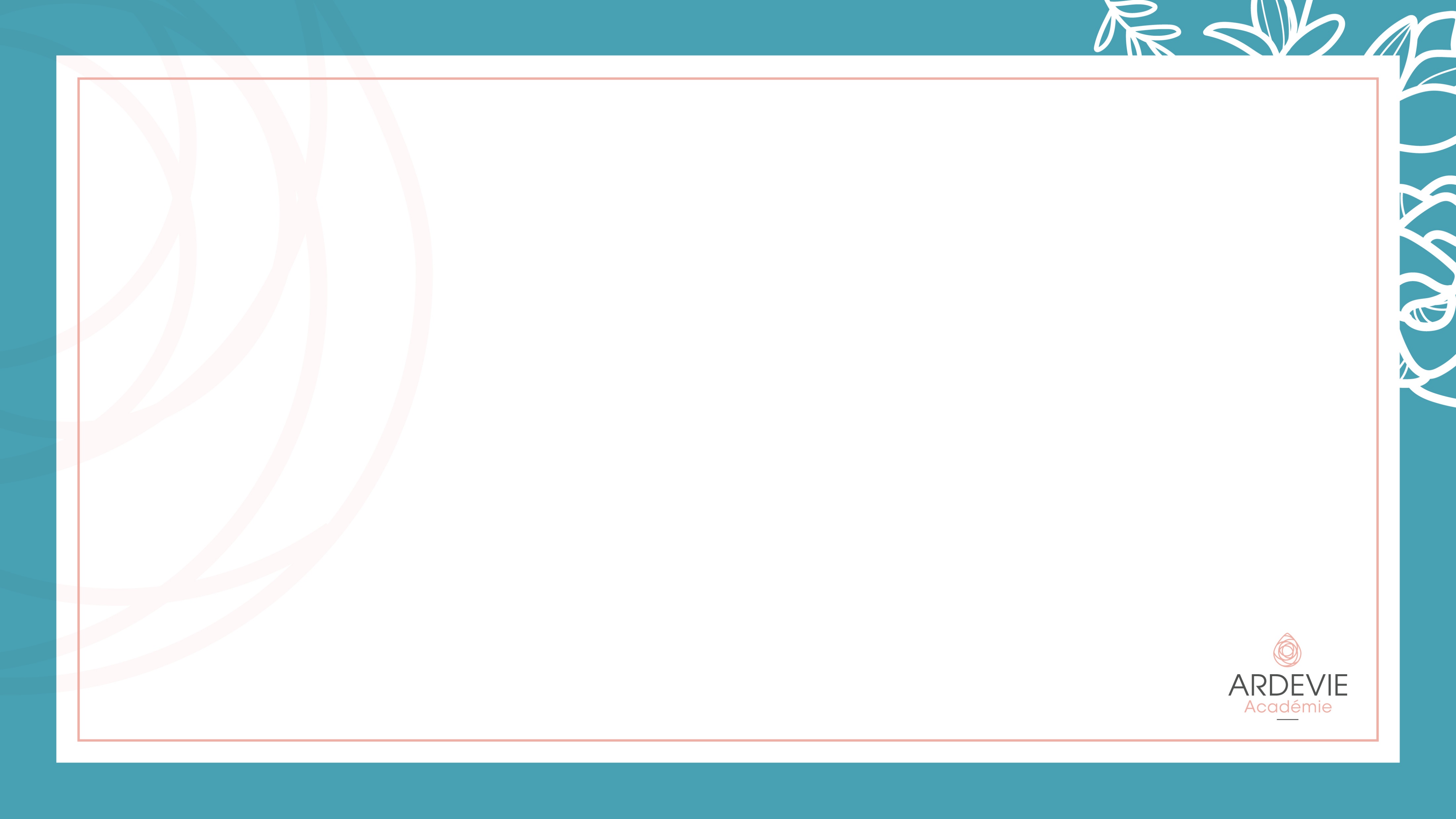 Respiration
Les respirations équilibrantes
Respiration ventrale
Cohérence cardiaque
Respiration alternée lente
Respiration consciente

Les respirations vitalisantes
Rétention poumons pleins
Virginie Caubert - Ardevie 2022
33
[Speaker Notes: Etirer le diaphragme  stimule le nerf pneumogastrique  inhibe les sécrétions hormonales liées au stress]
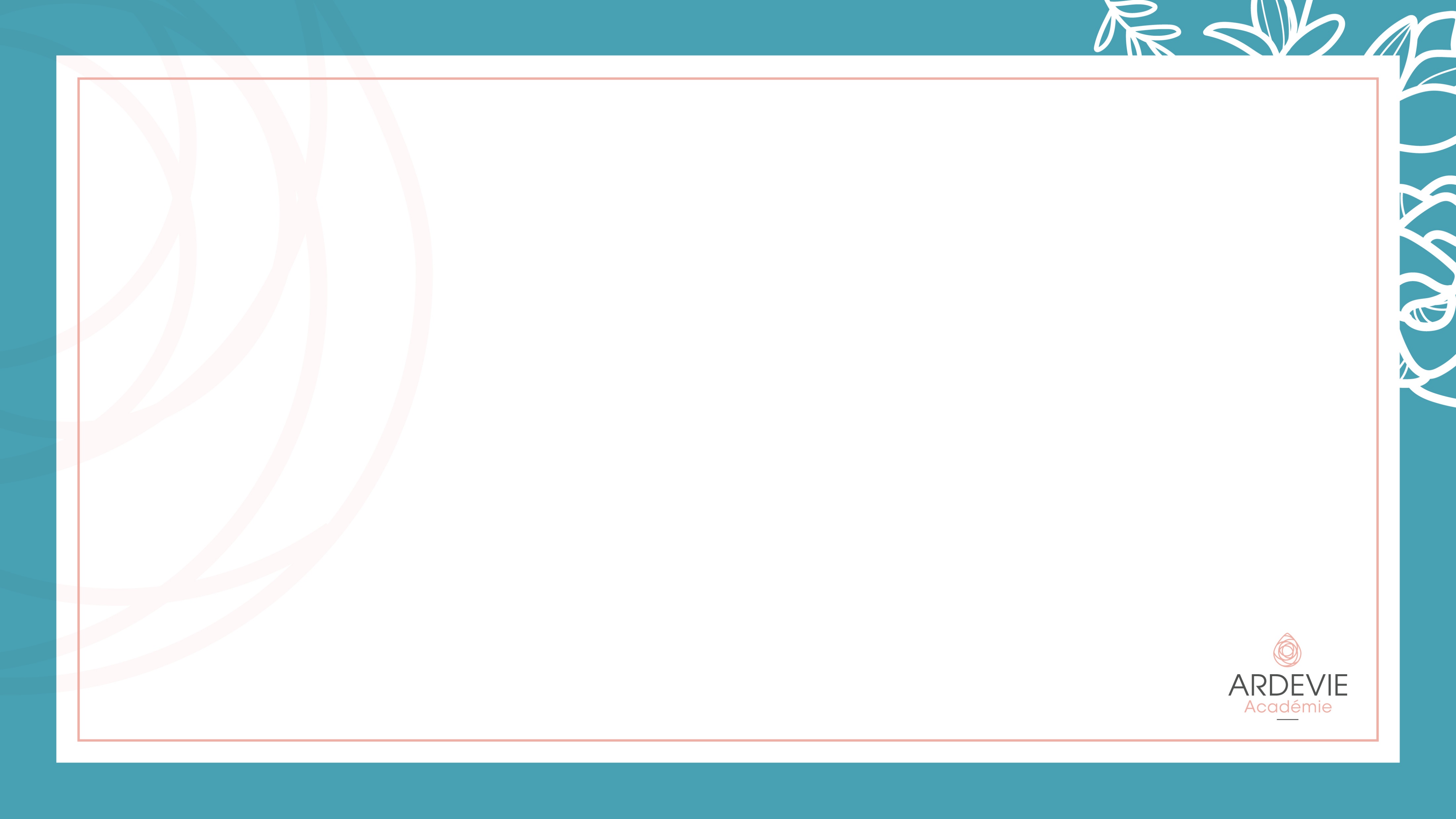 Relaxation - Méditation
Placer son attention
Sensations corporelles 
Visualisation (neurones miroirs)
Instant présent
L’attention ne peut être qu’à un seul endroit à la fois.

Libère la créativité
Virginie Caubert - Ardevie 2022
34
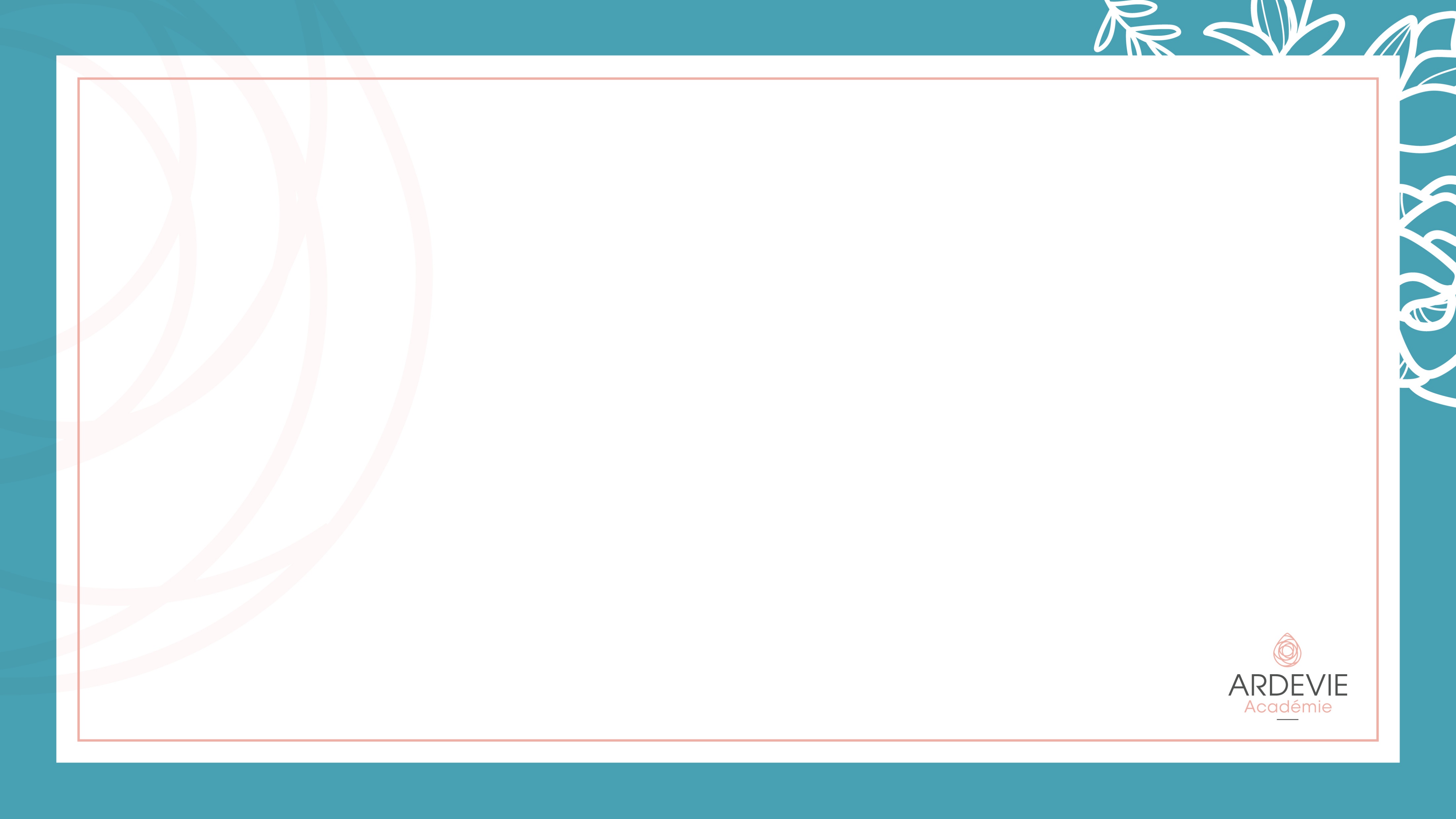 Relaxation - Méditation
Par exemple
Relaxation différentielle de Jacobson
Visualisation
Sophrologie

Méditation pleine conscience
Yoga nidra
Virginie Caubert - Ardevie 2022
35
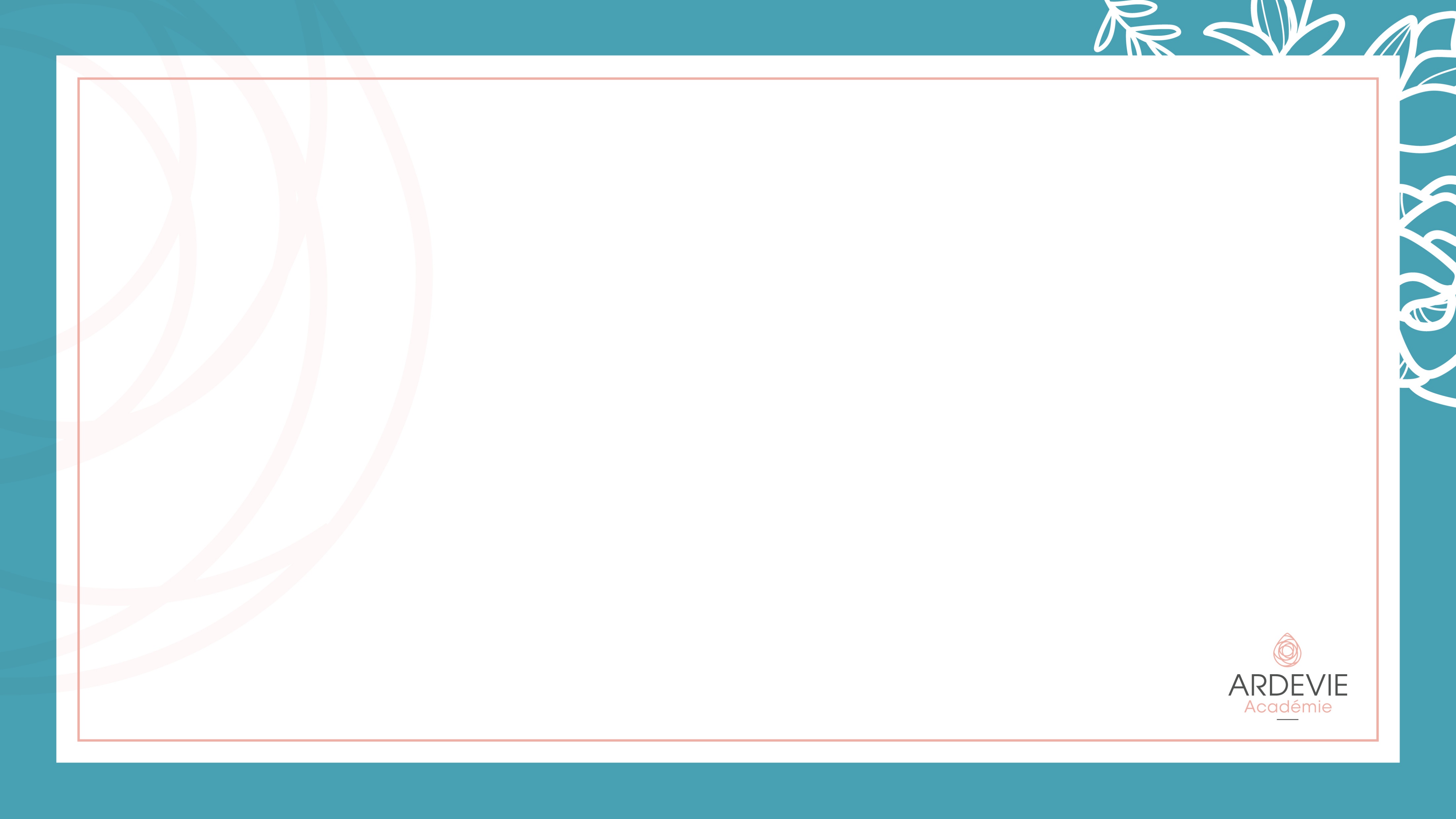 Plantes
Les différentes formes galéniques
Extraits phyto
Fleurs de Bach
Huiles essentielles

Les ressources majeures
Phyto: plantes adaptogènesRhodiole, Ashwagandha…
Fleurs de Bach: selon le ressenti de la personne
Huiles essentielles: spasmolytiques, apaisantes, harmonisantesLavande vraie, petit grain bigarade, estragon, marjolaine à coquille…
Virginie Caubert - Ardevie 2022
36
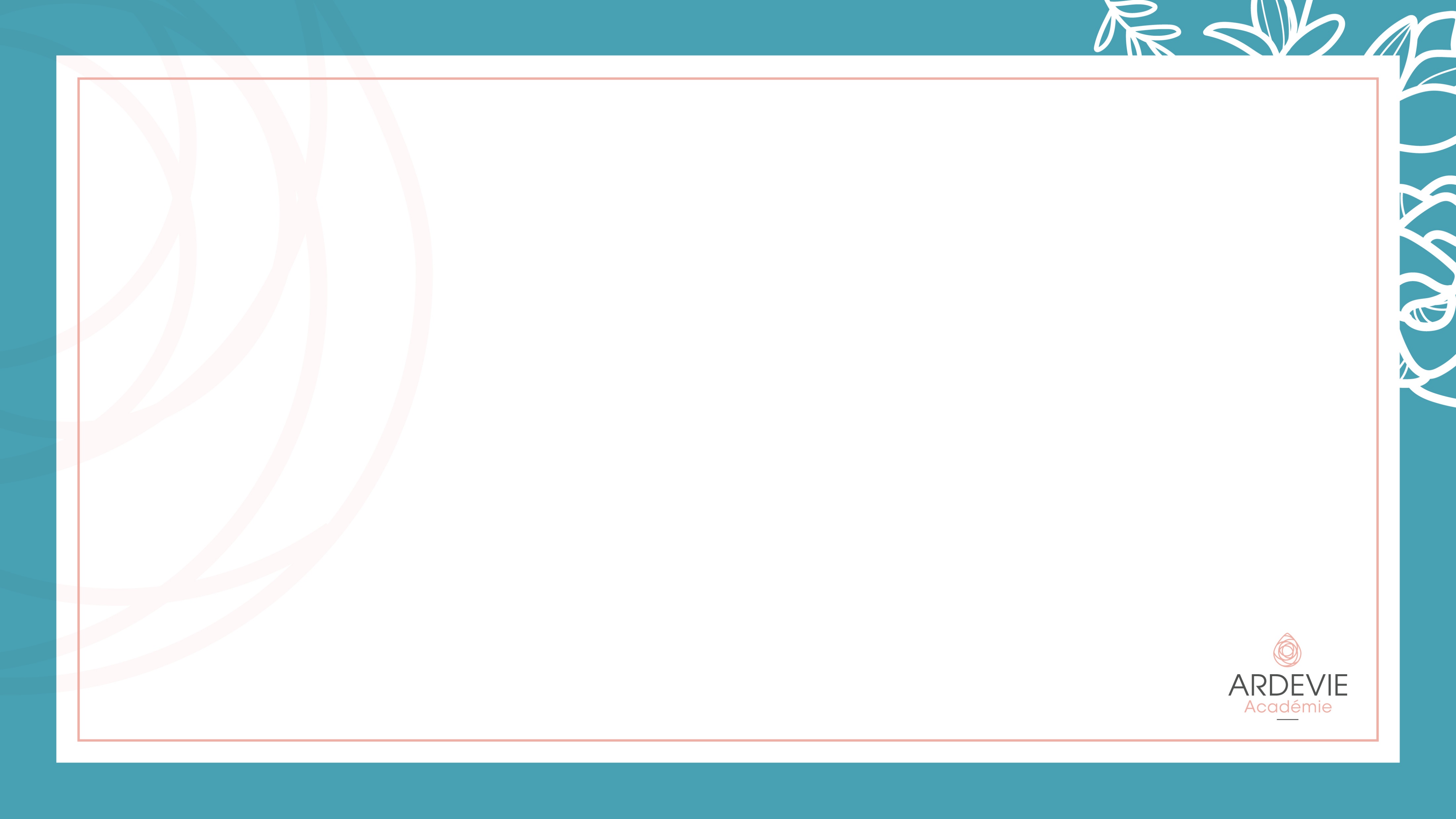 Plantes
Ardevie

Infusion « Relaxation »

Macérat « Douce quiétude »
Virginie Caubert - Ardevie 2022
37
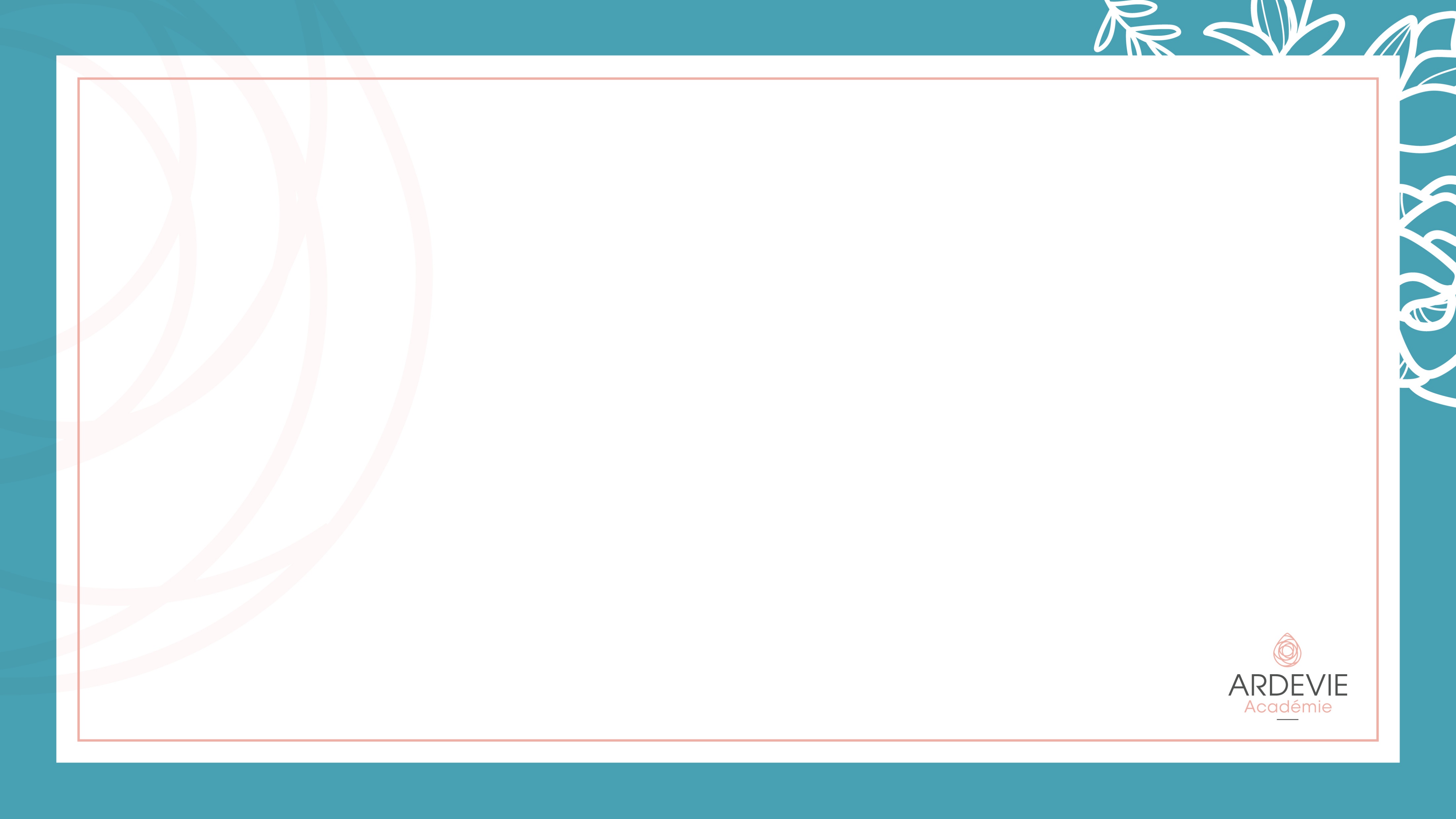 Techniques manuelles et réflexes
Massage relaxant
Réflexologies
Plantaire
Palmaire
Virginie Caubert - Ardevie 2022
38
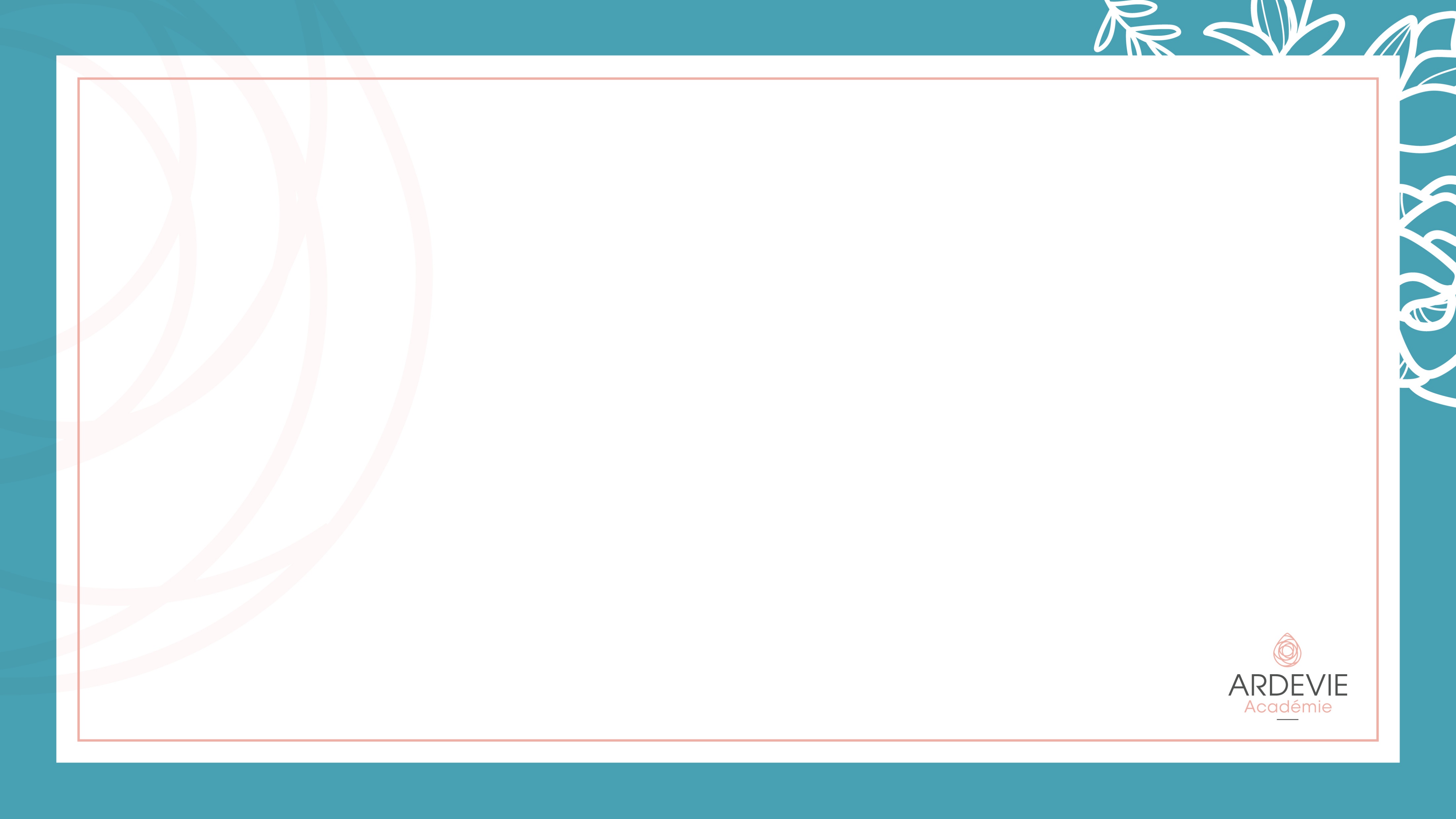 Proposition de pratique: connexion au vivant
Choisissez un lieu ressource
Passez-y un moment chaque jour

Expérimentez, parmi les propositions suivantes, celles qui vous parlent:
La rencontre
L’éveil des sens
L’histoire que raconte le lieu
Les 4 éléments
Land art

Témoignez
Virginie Caubert - Ardevie 2022
39
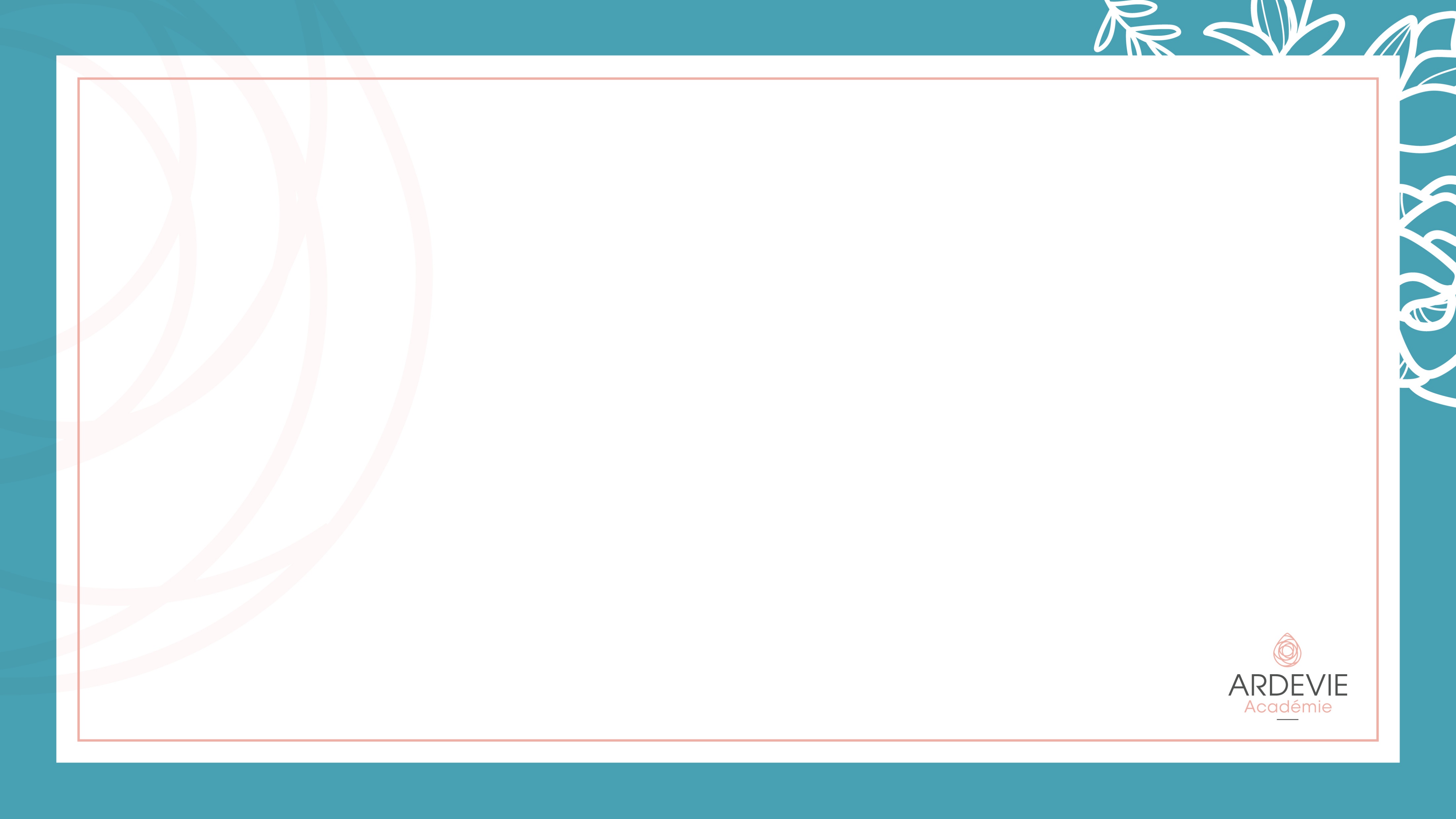 Pour aller plus loin…
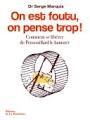 Serge Marquis, On est foutu on pense trophttps://www.youtube.com/watch?v=MzvF3OVWgZM

Frederika Van Ingen, 101 façons de se reconnecter à la nature, ed. Les arènes 2021

Michel le van Quyen, Cerveau et silence, ed. Flammarion 2019
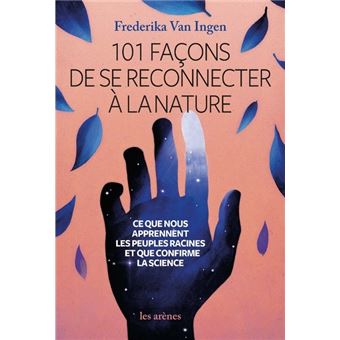 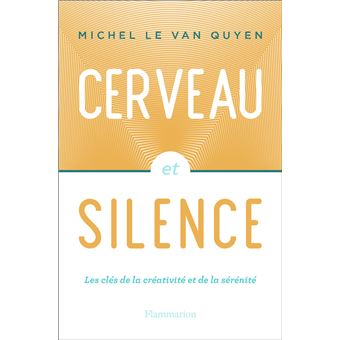 Virginie Caubert - Ardevie 2022
40